Donald M. Neely Center
The Entrepreneurial Leadership Series

Stuart C. Harvey, Jr. ‘83
Executive Chairman
Ceridian HCM
ENTREPRENEURSHIP
2
The process of starting a business or other organization

Develops business model, acquires human and other required resources, and is fully responsible for its success or failure
Characteristics, Traits, Attitudes:
3
“Flow” 
Occurs when an individual forgets about the outside world given a powerful insight.
Determination to Succeed
“I have not failed. I’ve found 10,000 ways that won’t work.”  Thomas Edison
Patience
“Success is walking from failure to failure with no loss of enthusiasm.”  Winston Churchill
Problem Solver
“You can’t ask customers what they want and then try to give that to them. By the time you get it built, they’ll want something new.”  Steve Jobs
Energy
“I can accept failure, everyone fails at something. But I cannot accept not trying.”  Michael Jordan
Confidence
“Whether you think you can or you can’t you’re right.”  Henry Ford
Pax Christi AwardFr. Richard Frechette – Passionist Priest and Medical Doctor
4
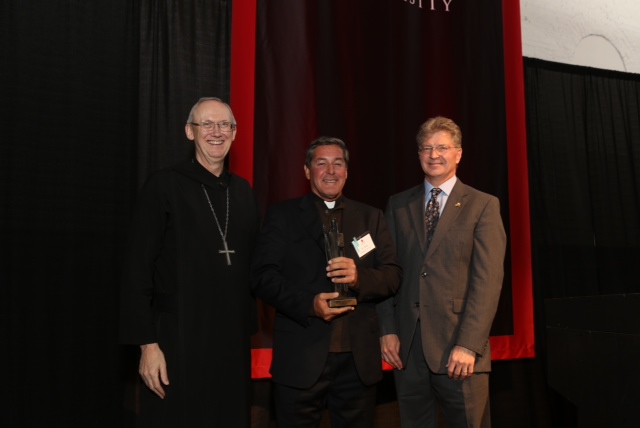 Highest Honor Awarded by Saint John’s
Geography - Haiti
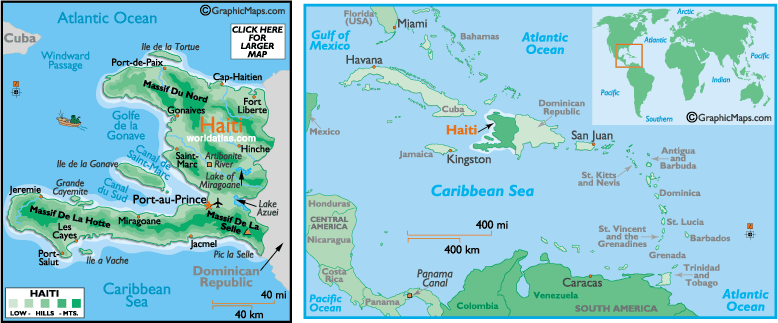 Haiti is a Caribbean country; it occupies the Western portion of the island of Hispaniola (the Dominican Republic occupies the other half), and is about 45 miles from Cuba, and 710 miles from Miami.
Overview
6
Haiti is a former French slave colony; and gained independence through a slave rebellion in 1804. First official Black Republic.
90-95% of population is of predominantly African descent; and millions of Haitians live abroad
Haiti has a history of oppressive dictators, and unstable and corrupt governments
Haiti frequently experiences natural disasters such as hurricanes
Haiti has very limited infrastructure (physical, economic, government, education)
By the Numbers
7
Demographics
Economics
Most Haitians have no opportunity for employment
Most of Haiti’s 10m population survives on 
less than $2 per day
A Haitian’s life expectancy is 18 years less than that of someone born in the US
More Facts
Only 10% of Haitians have electrical service
Haiti has one of the highest rates of HIV/AIDS cases outside sub-Saharan Africa. 2.2% of adults (age 15-49) are living with AIDS
Haiti is the poorest country in the Western Hemisphere
Haiti has 50% illiteracy
Haiti has consistently ranked among the most corrupt countries in the world
One Physician for every 15,000 people.
And this was all BEFORE January 12th, 2010
January 12th, 2010
7.0 magnitude earthquake
Devastation
10
Over 250,000 people dead; over 300,000 injured, over 1.5 million people left homeless.
The government is incapable of governing; slum gangs are filling the void; and survivors are suffering from chronic disease and malnutrition.
NGO’s struggle in their efforts, and there is significant waste and inefficiency; there is no foothold on which the UN and others can anchor efforts.  Many areas post earthquake are without government infrastructure – no hospital, no police, no schools.
Haiti in process - completely rebuild its government, infrastructure and economy; and will be dependent on international financial, humanitarian, and security assistance for the foreseeable future.
Destruction
11
Port au Prince – near total destruction
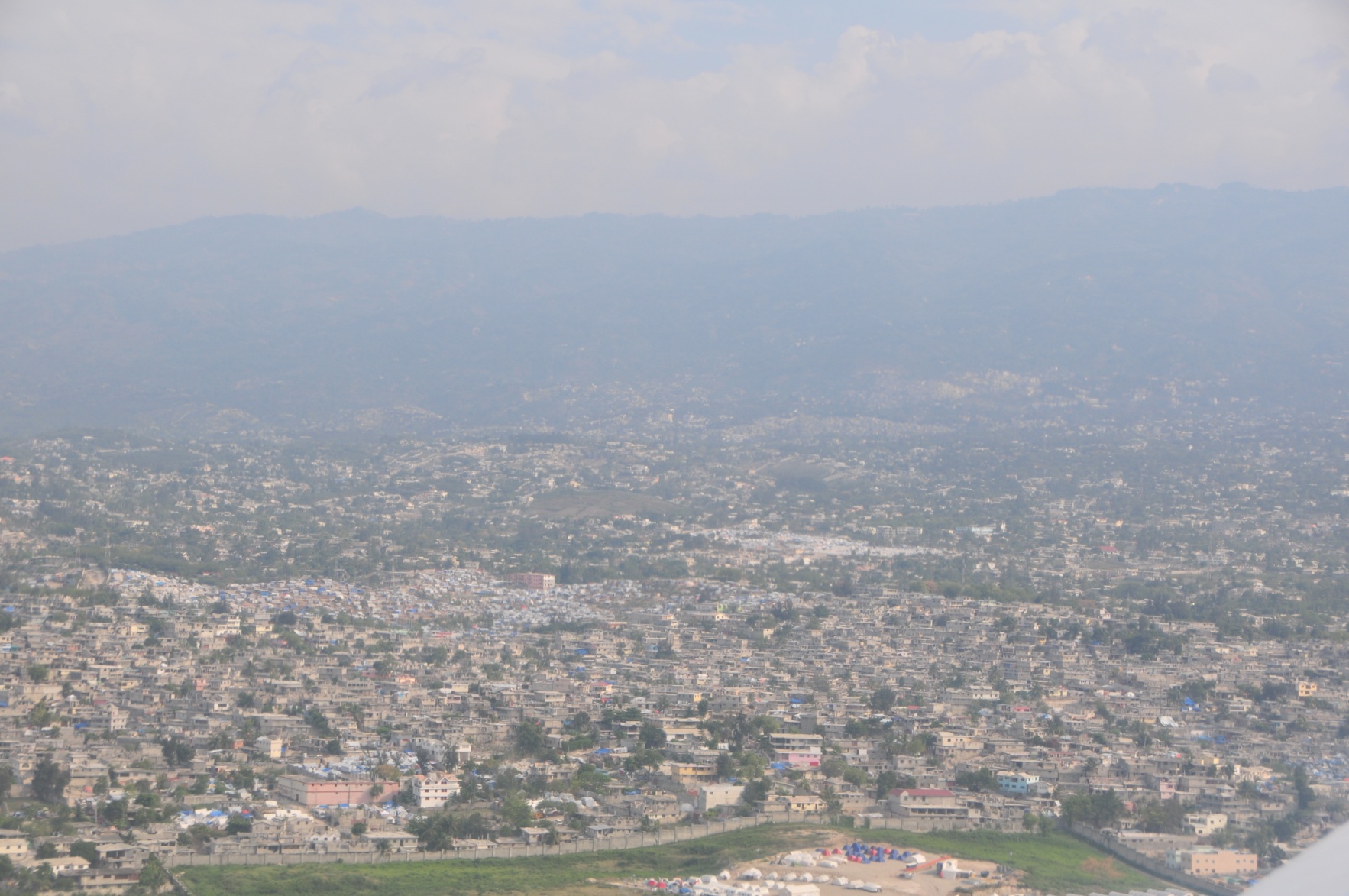 Slums, Tent Cities
Port-Au-Prince Airport
12
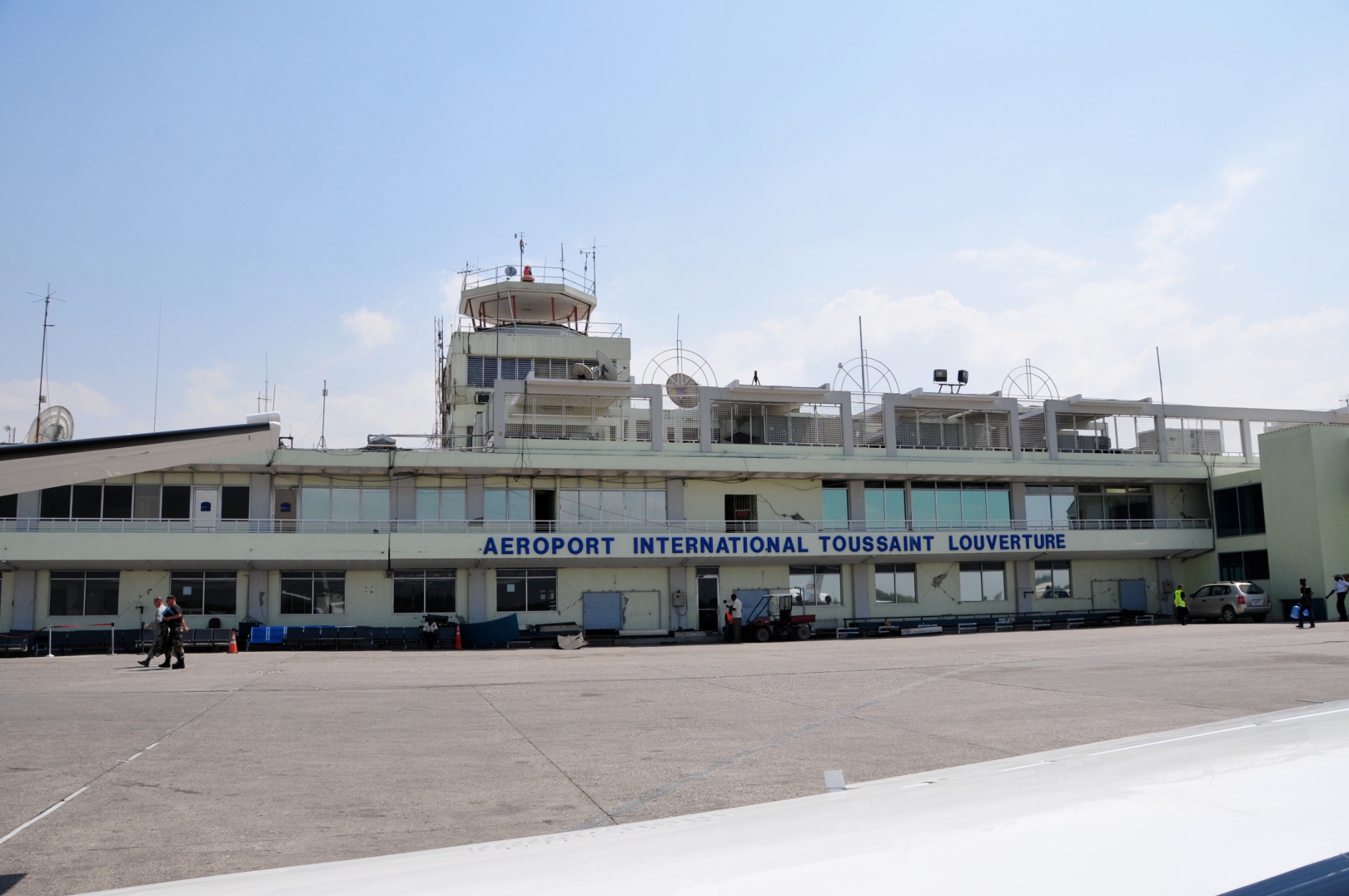 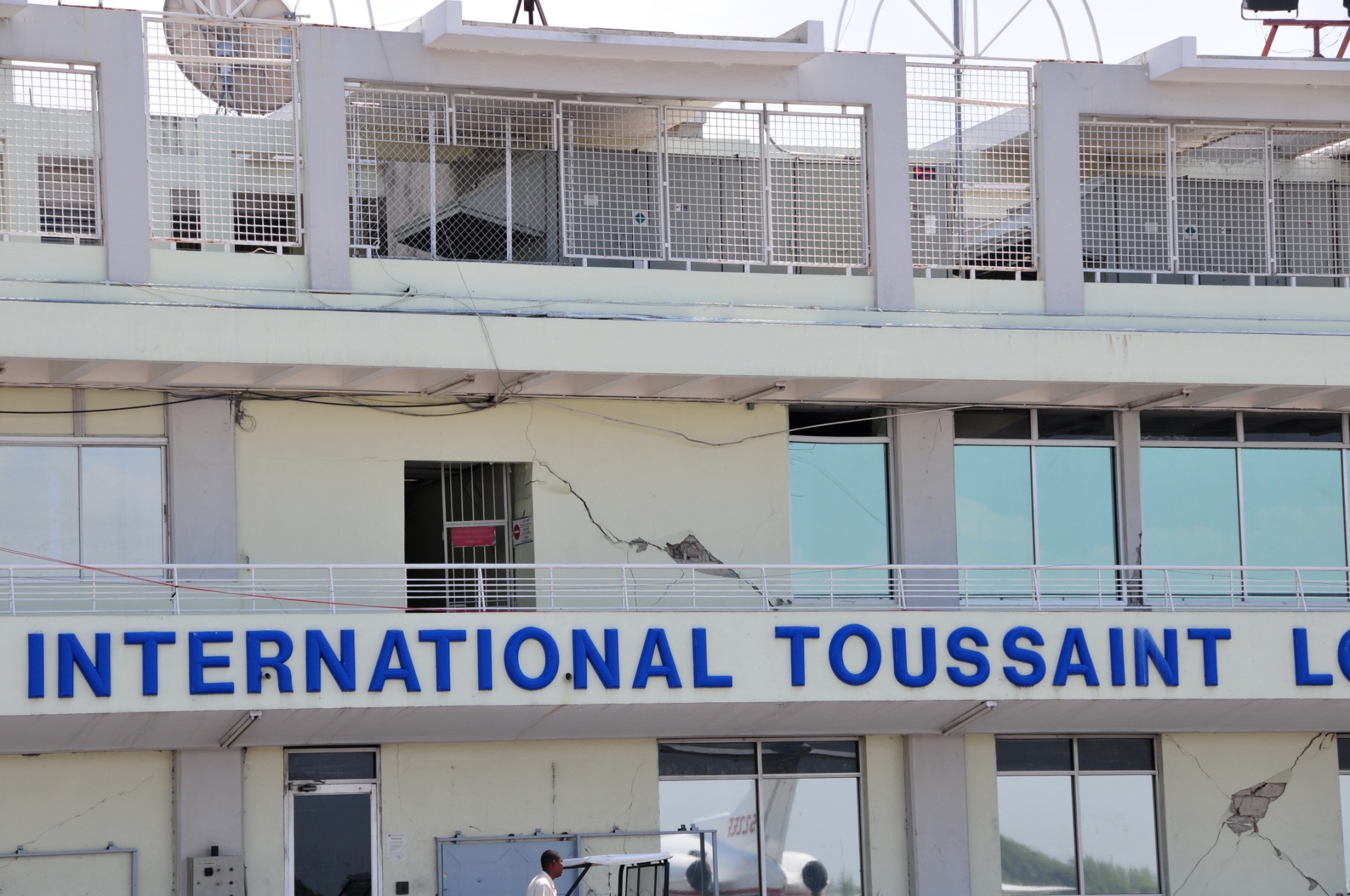 13
Customs
14
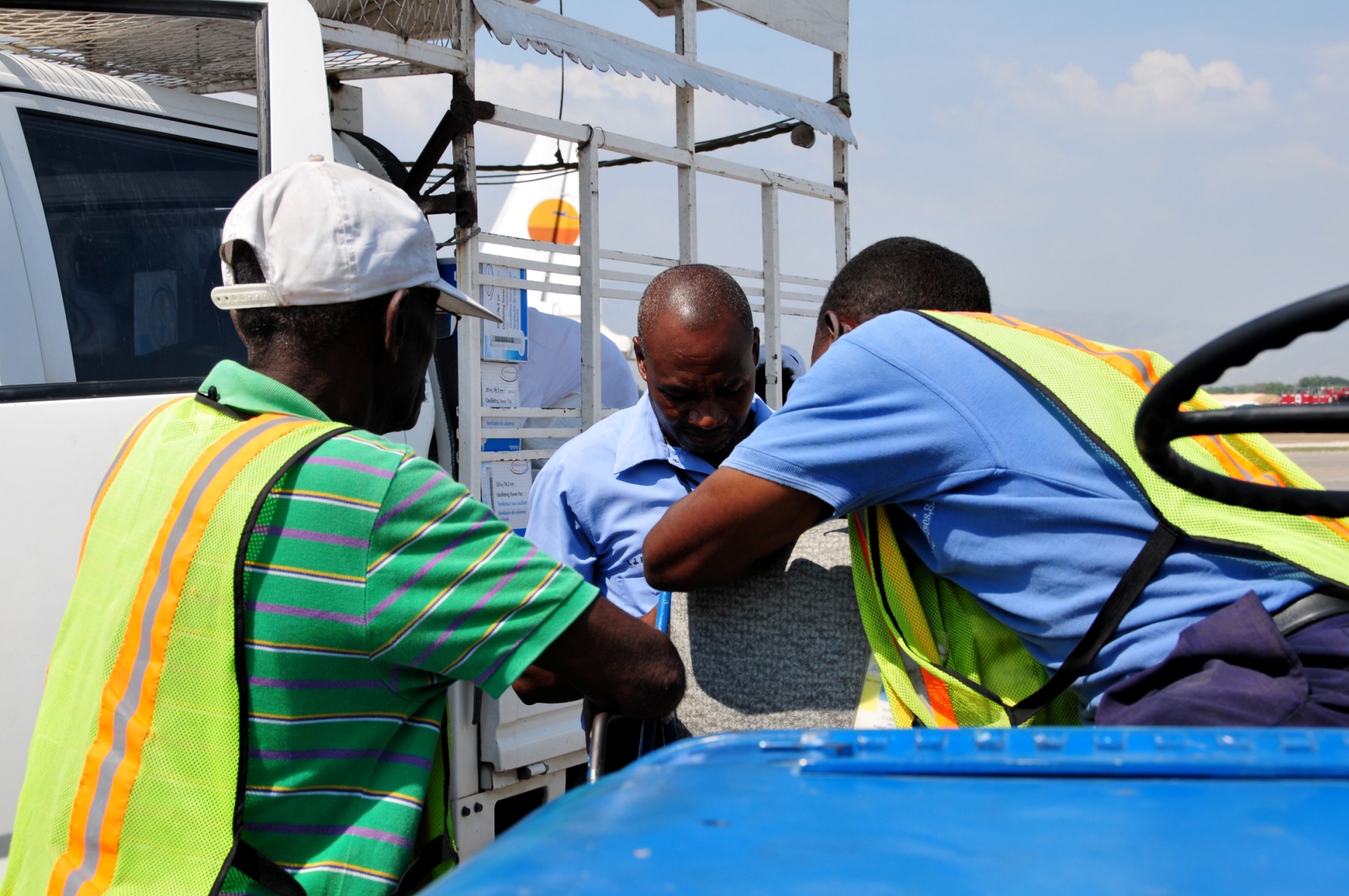 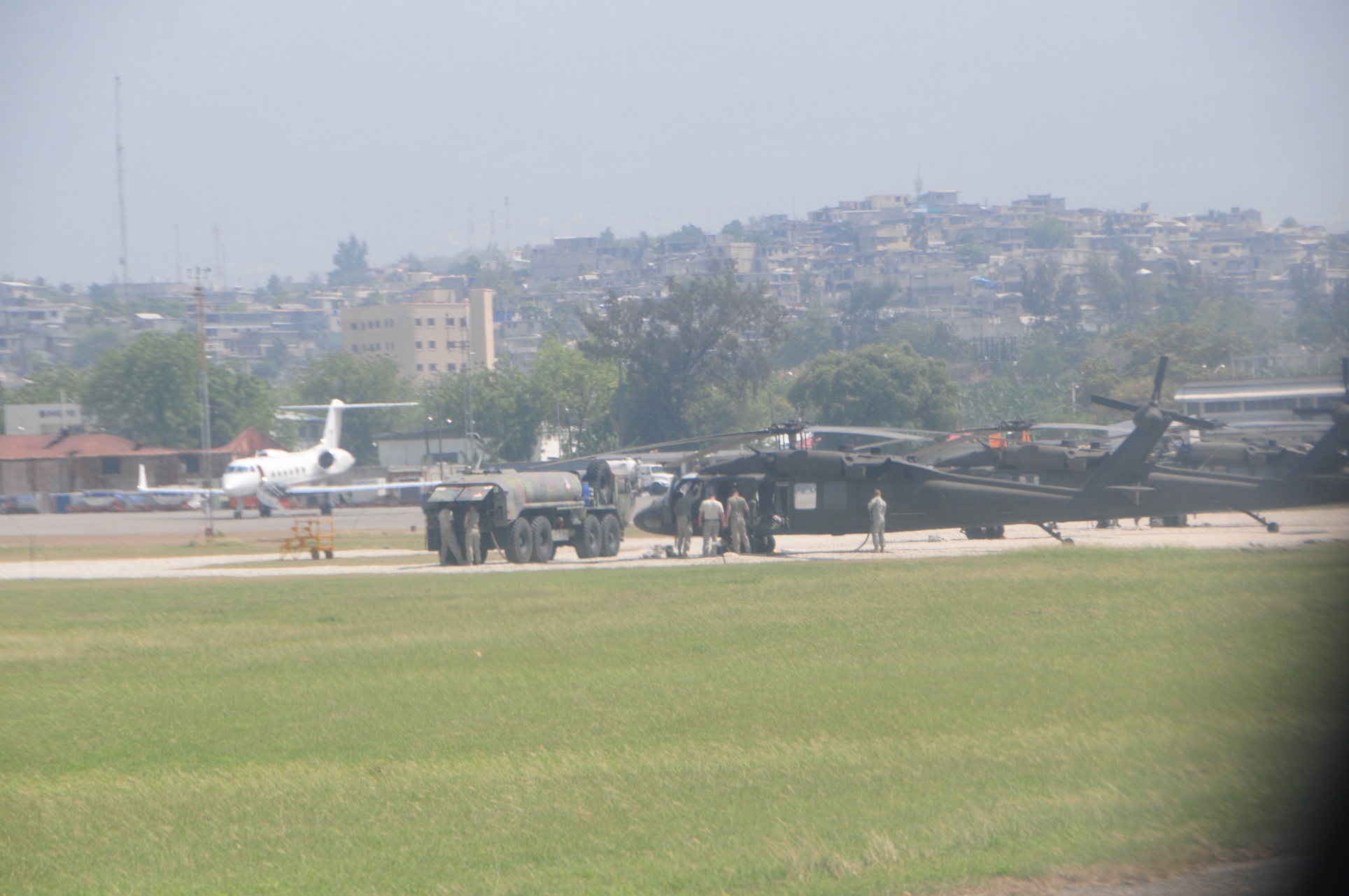 15
Squalor
People living on the street
16
The view towards the Port
A graveyard
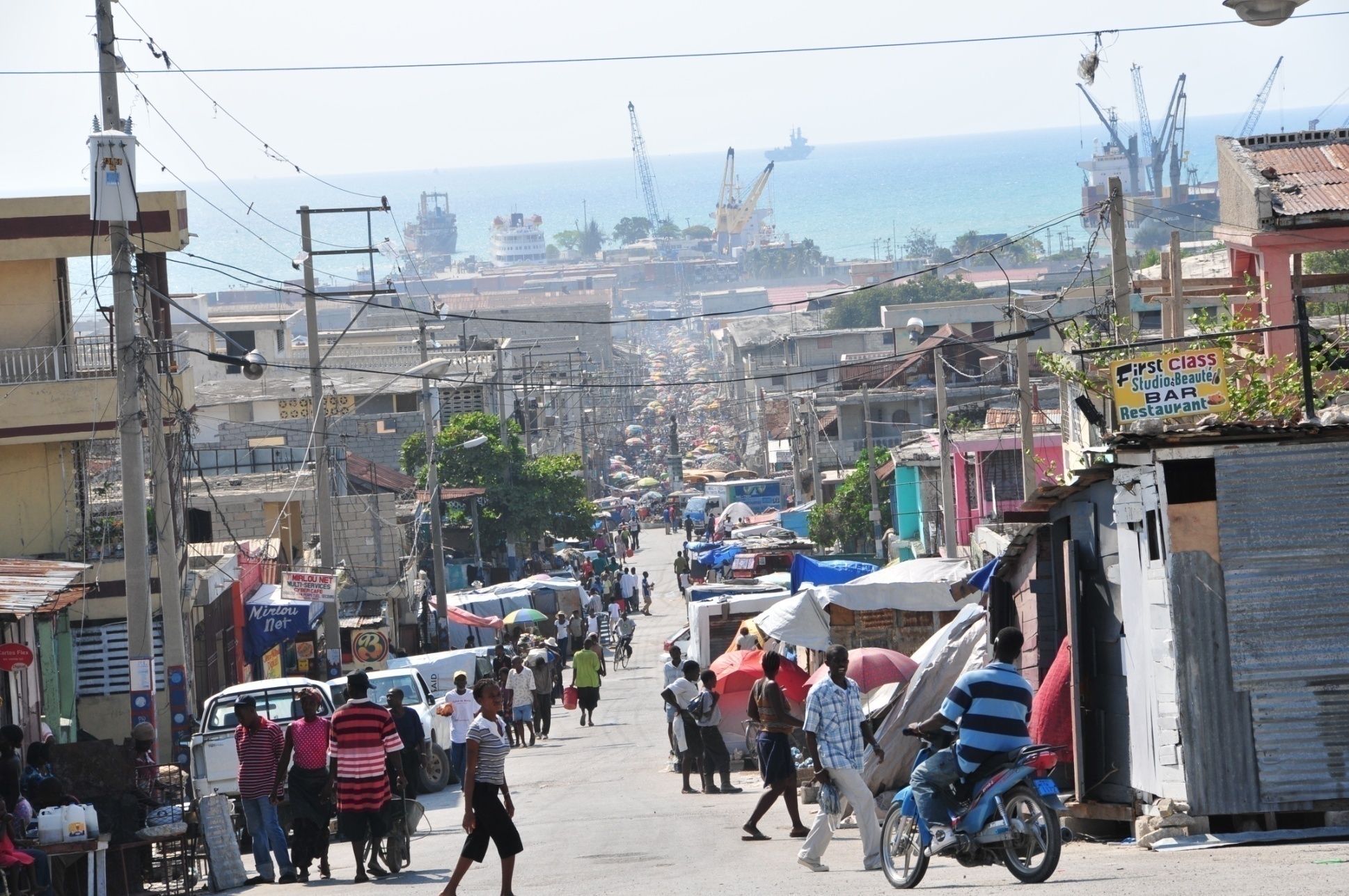 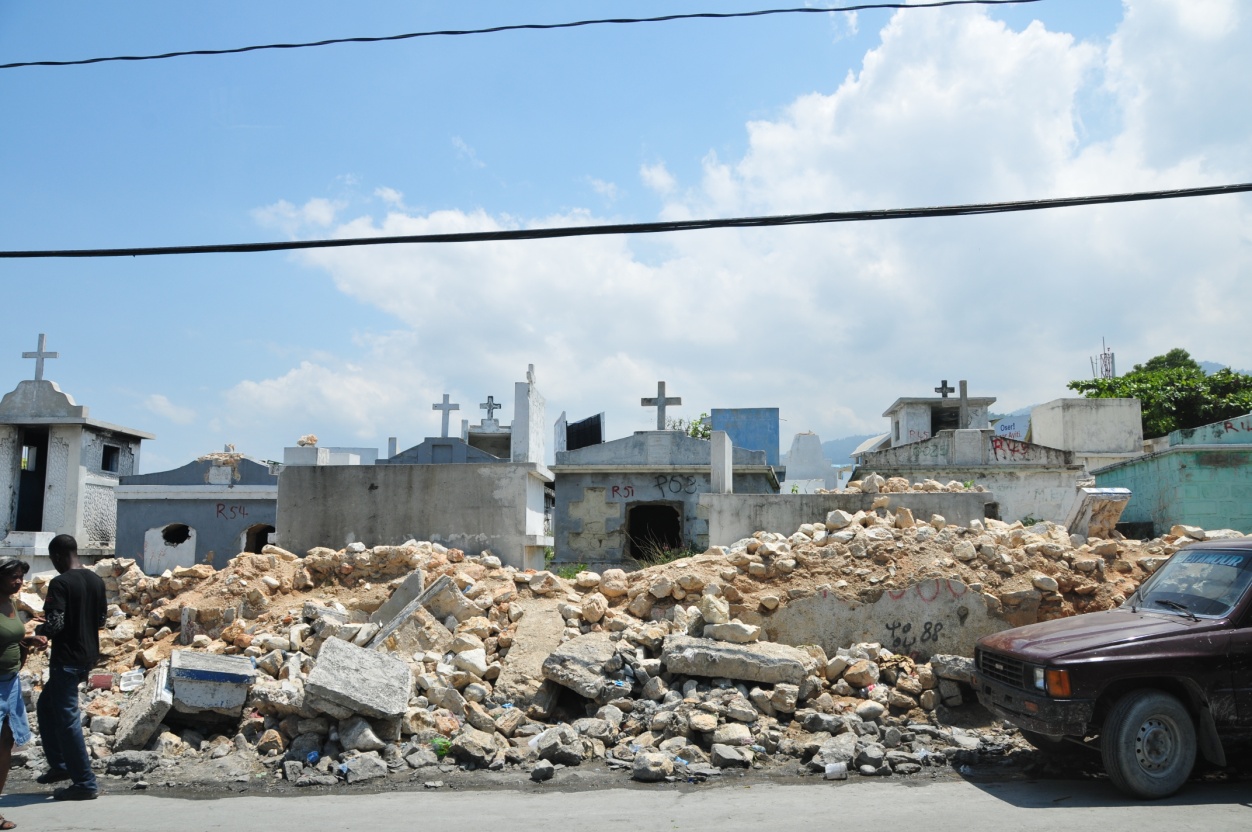 A common sight
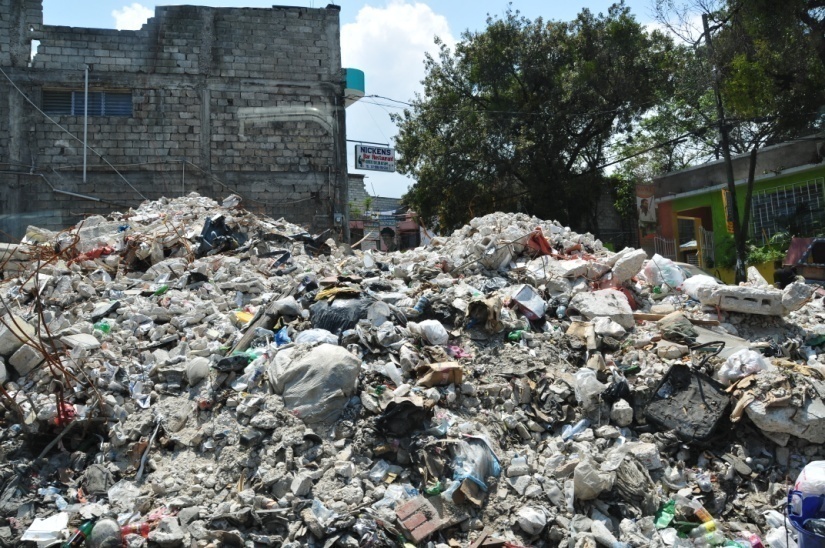 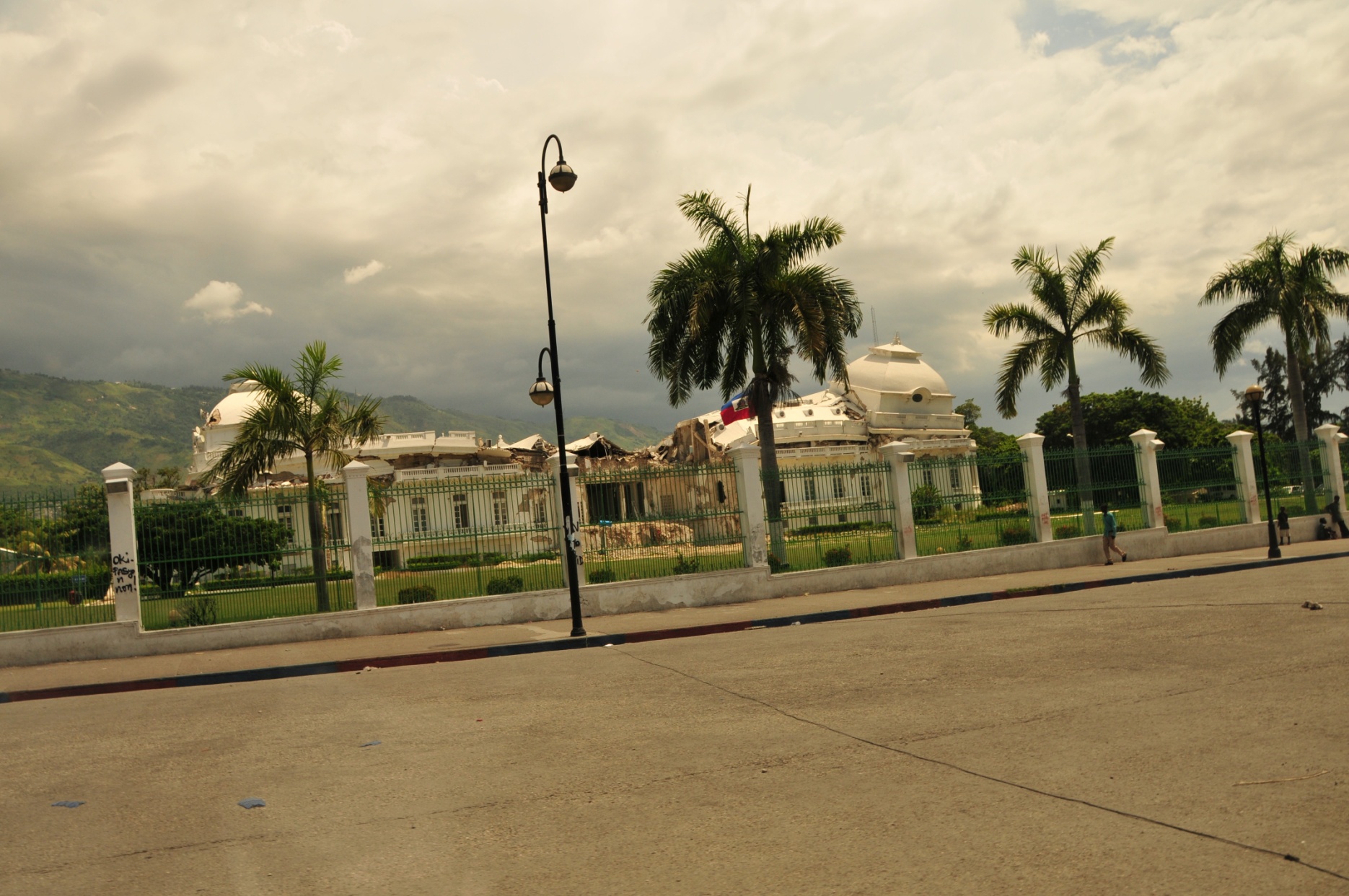 Presidential Palace
17
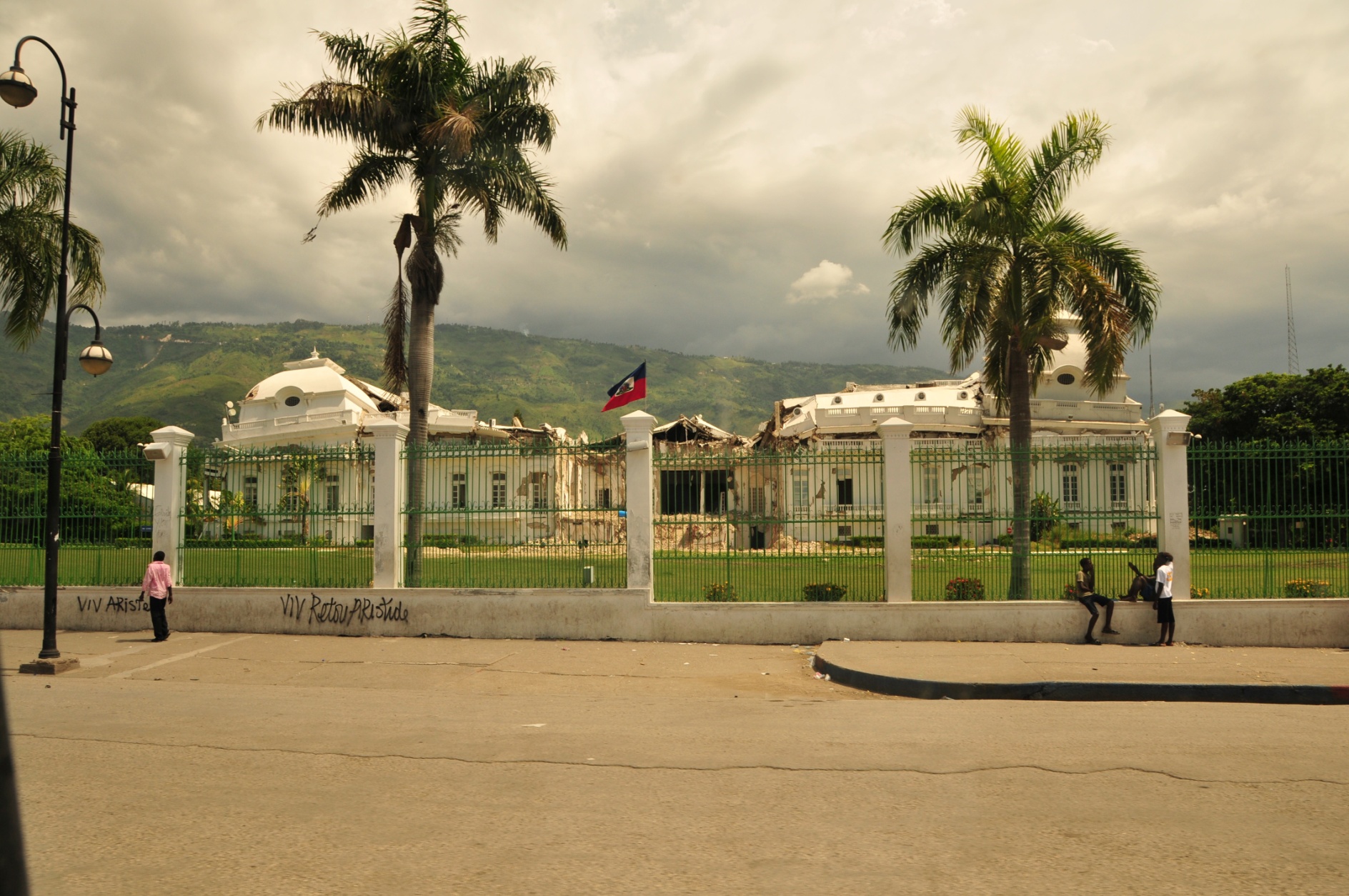 18
Cathedral
19
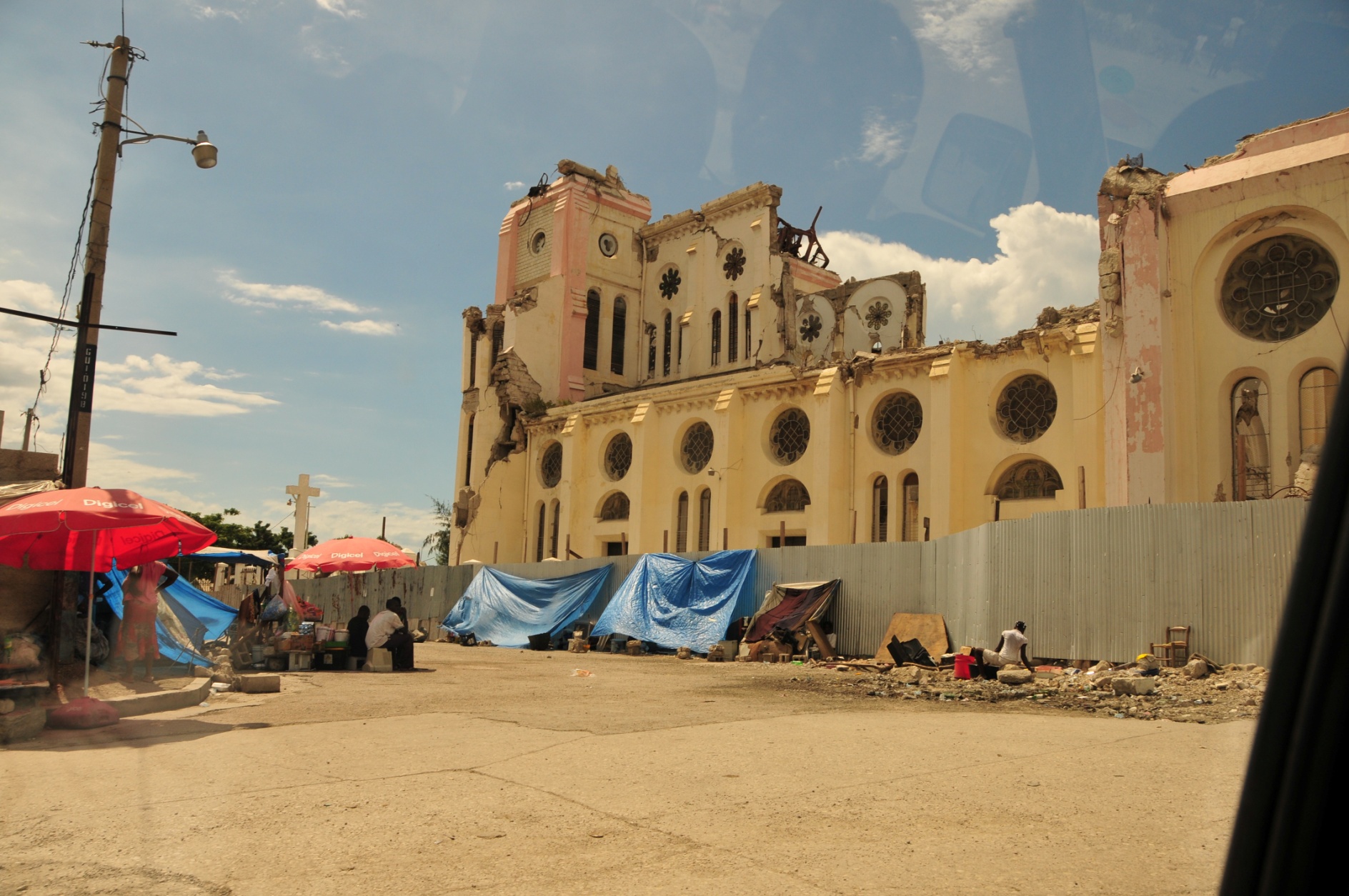 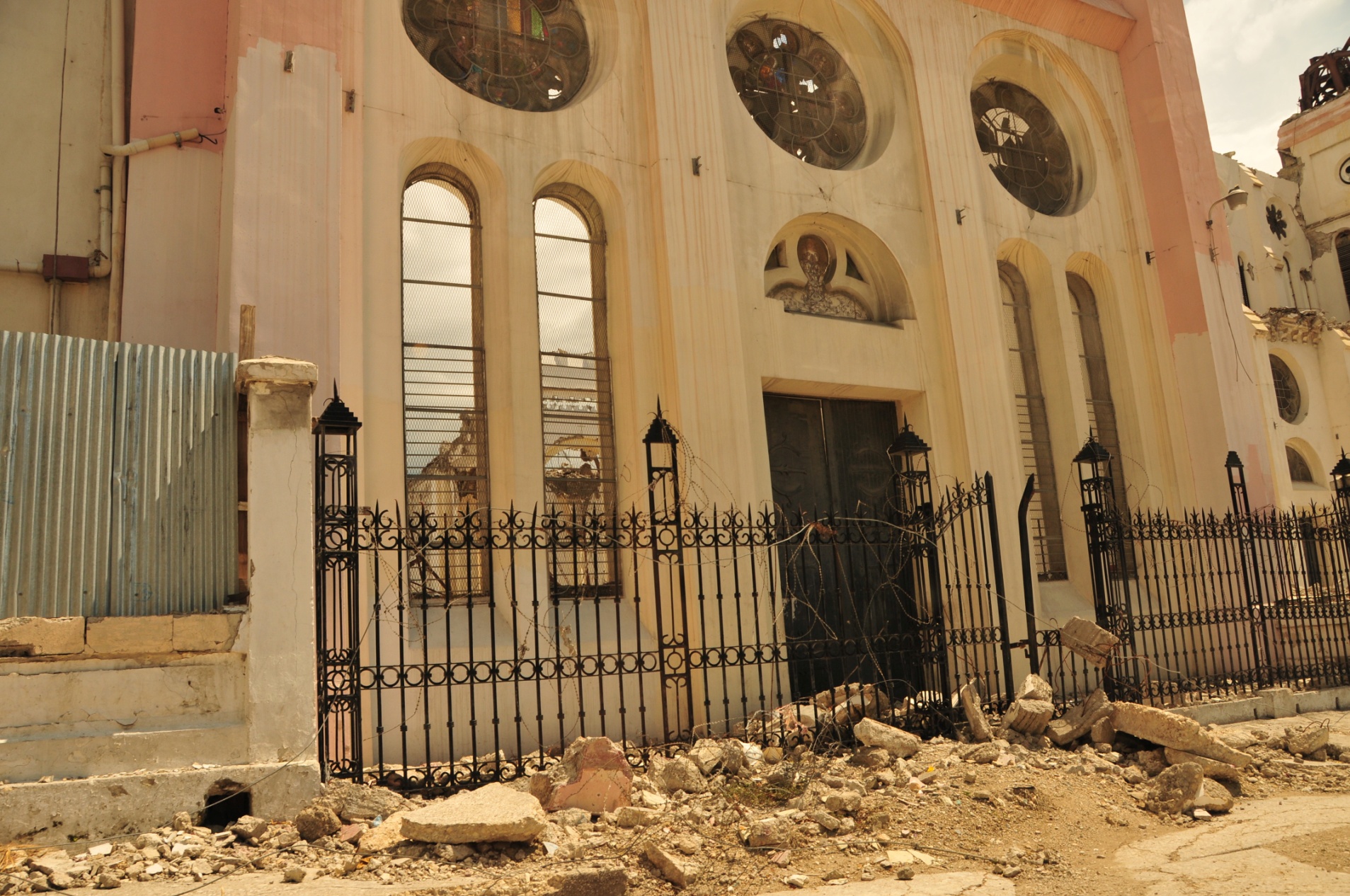 20
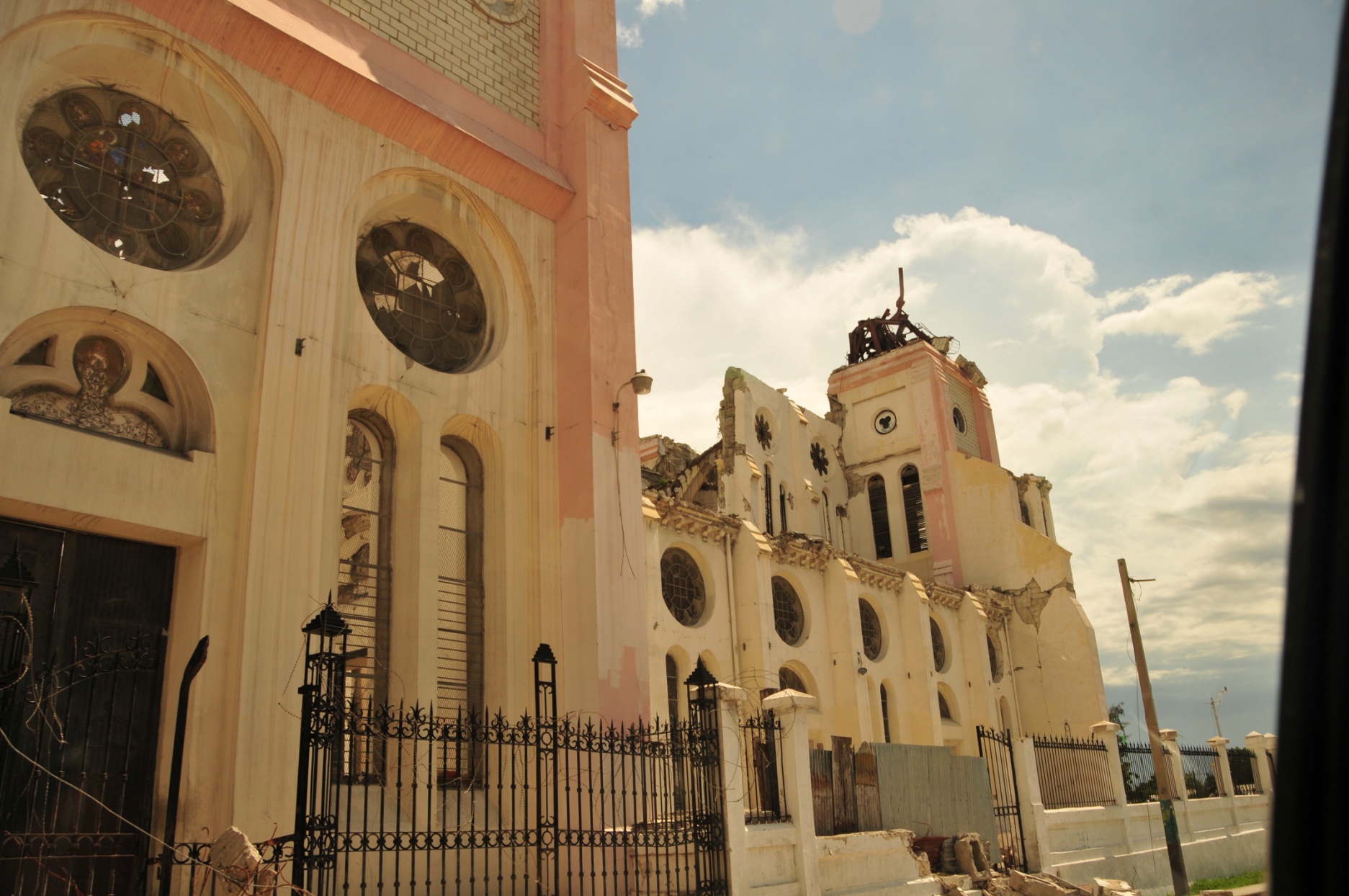 21
Elementary School
22
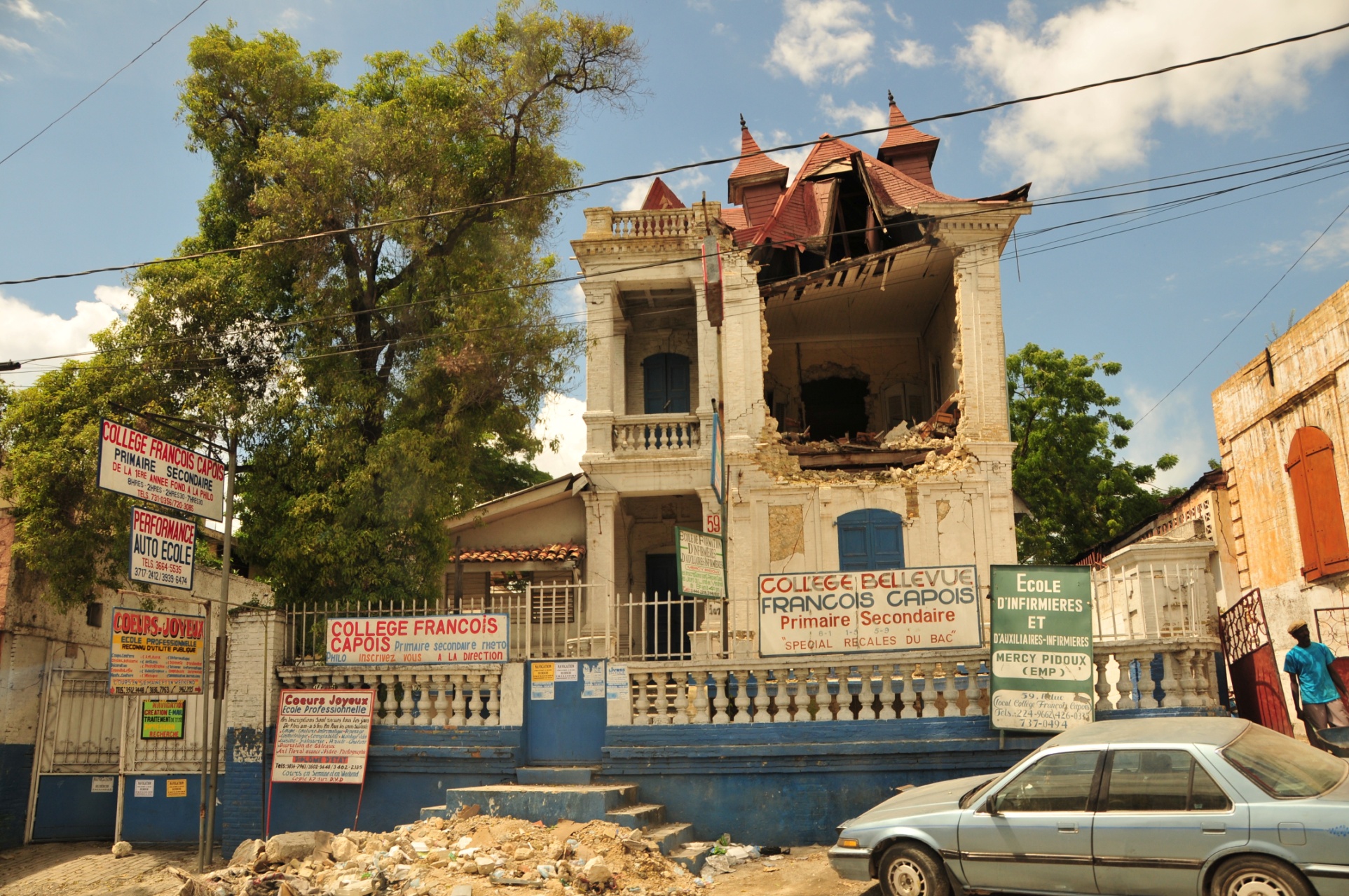 Retail Shops
23
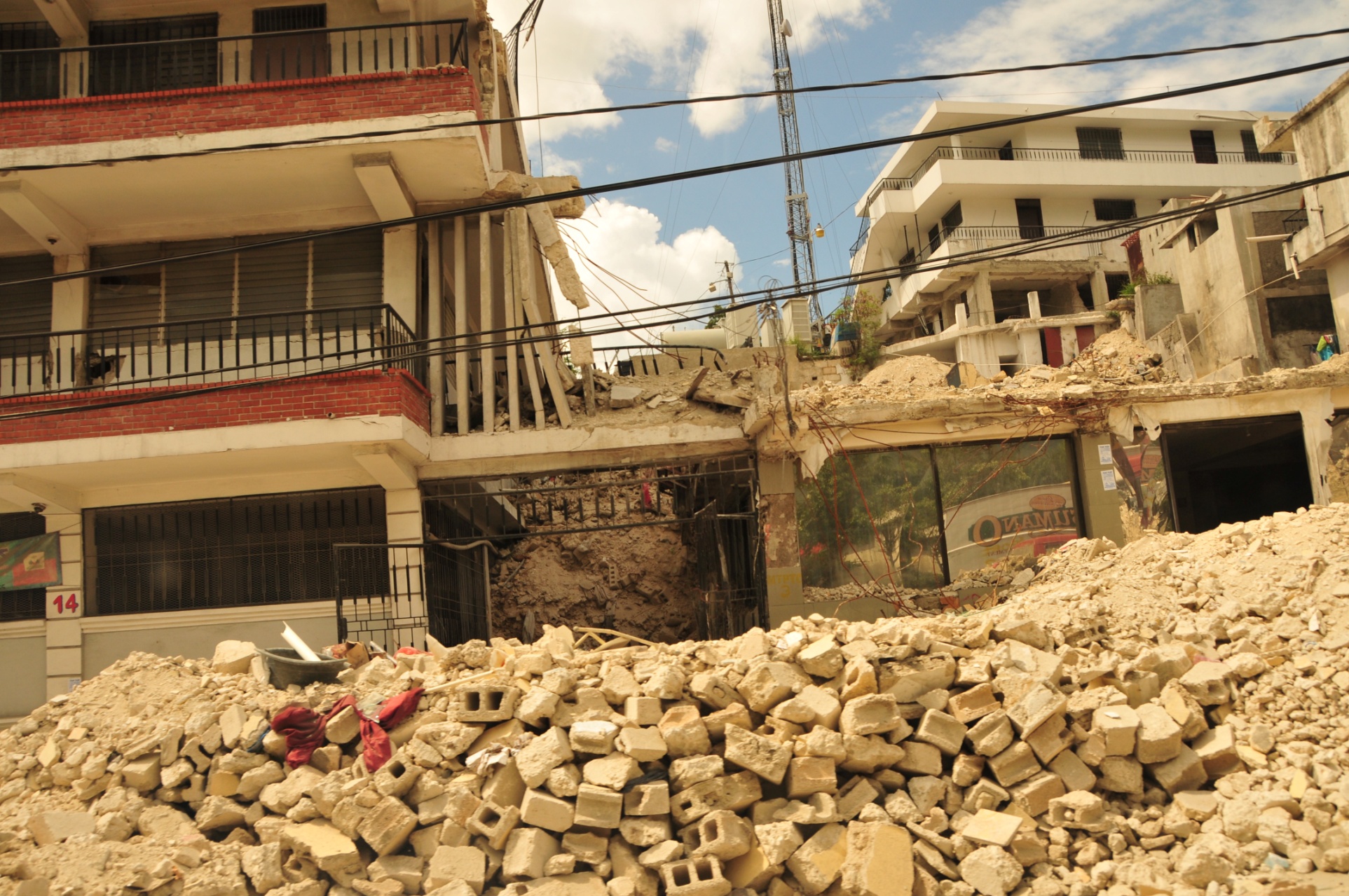 Micro Economy
24
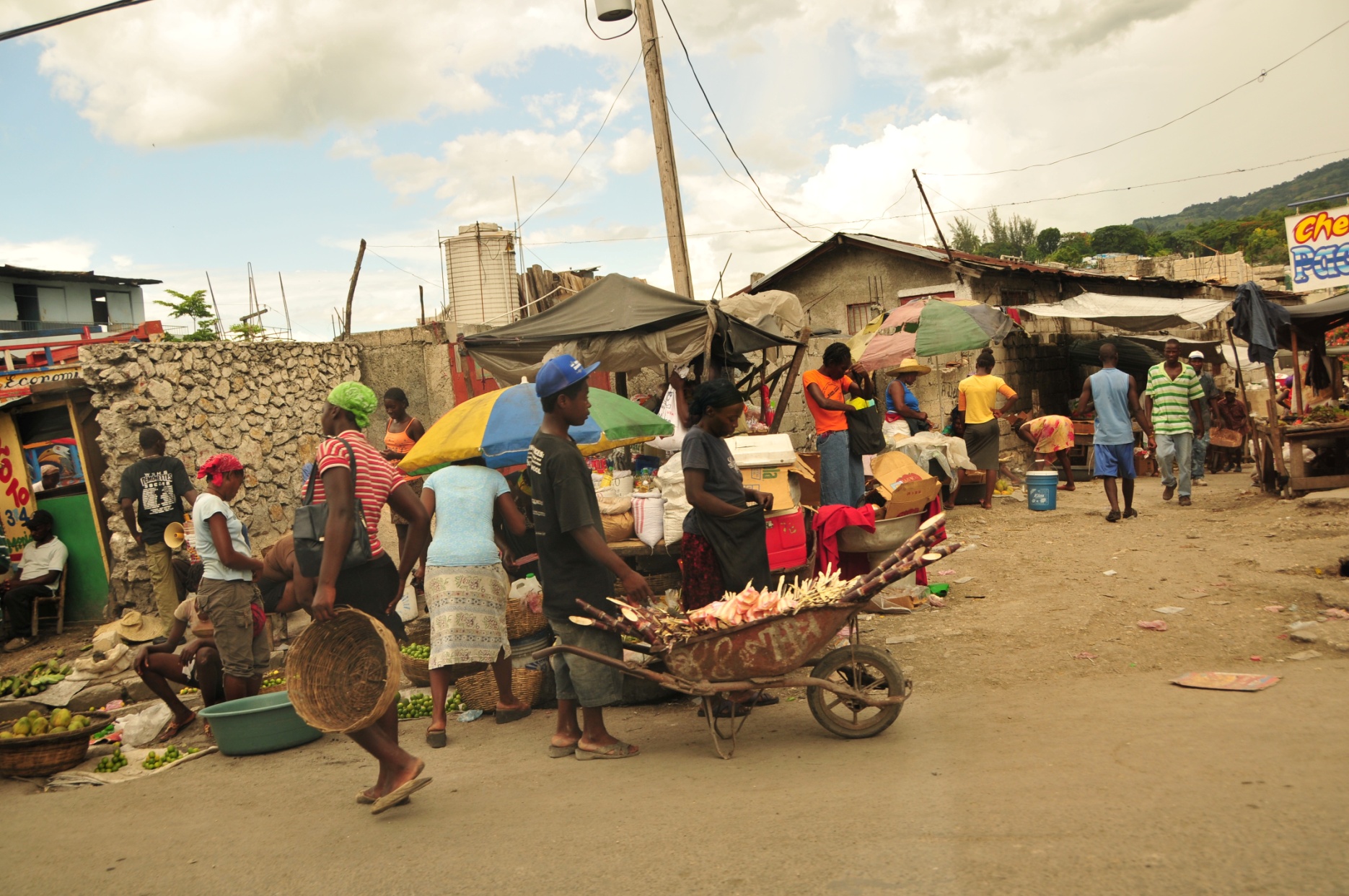 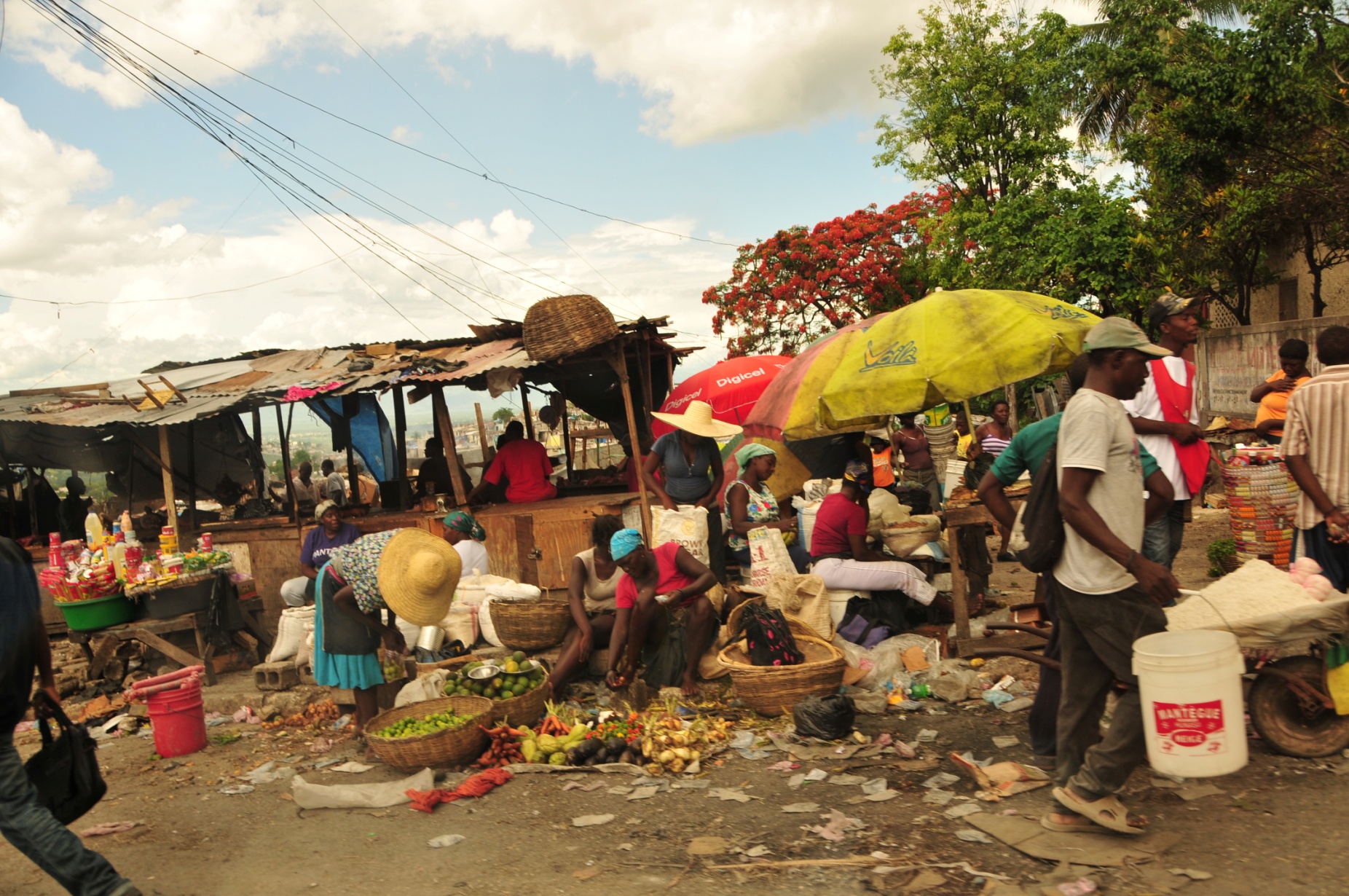 25
But…there is inspiration and hope
Nuestros Pequeños Hermanos
Nos Petit Frères et Sœurs
NPH – Haiti Initiative
27
NPH is a 50 year old international organization that has an established presence across 9 countries in Latin America and the Caribbean, one of which is Haiti
NPH has been in Haiti for 27 years, and is one of the few established and trusted services in the country. NPH controls the complete vertical, from funds acquisition to program management, with ex- pequeños filling many positions on the ground
In Haiti, NPH provides these services:
Medical Center: St Damien
Orphanage: Kay St Elen
Outreach Program: St Luke
Economic incubator: “Francisville”
NPHis staffed by truly remarkable people – Its Haitian director: Fr Rick Frechette
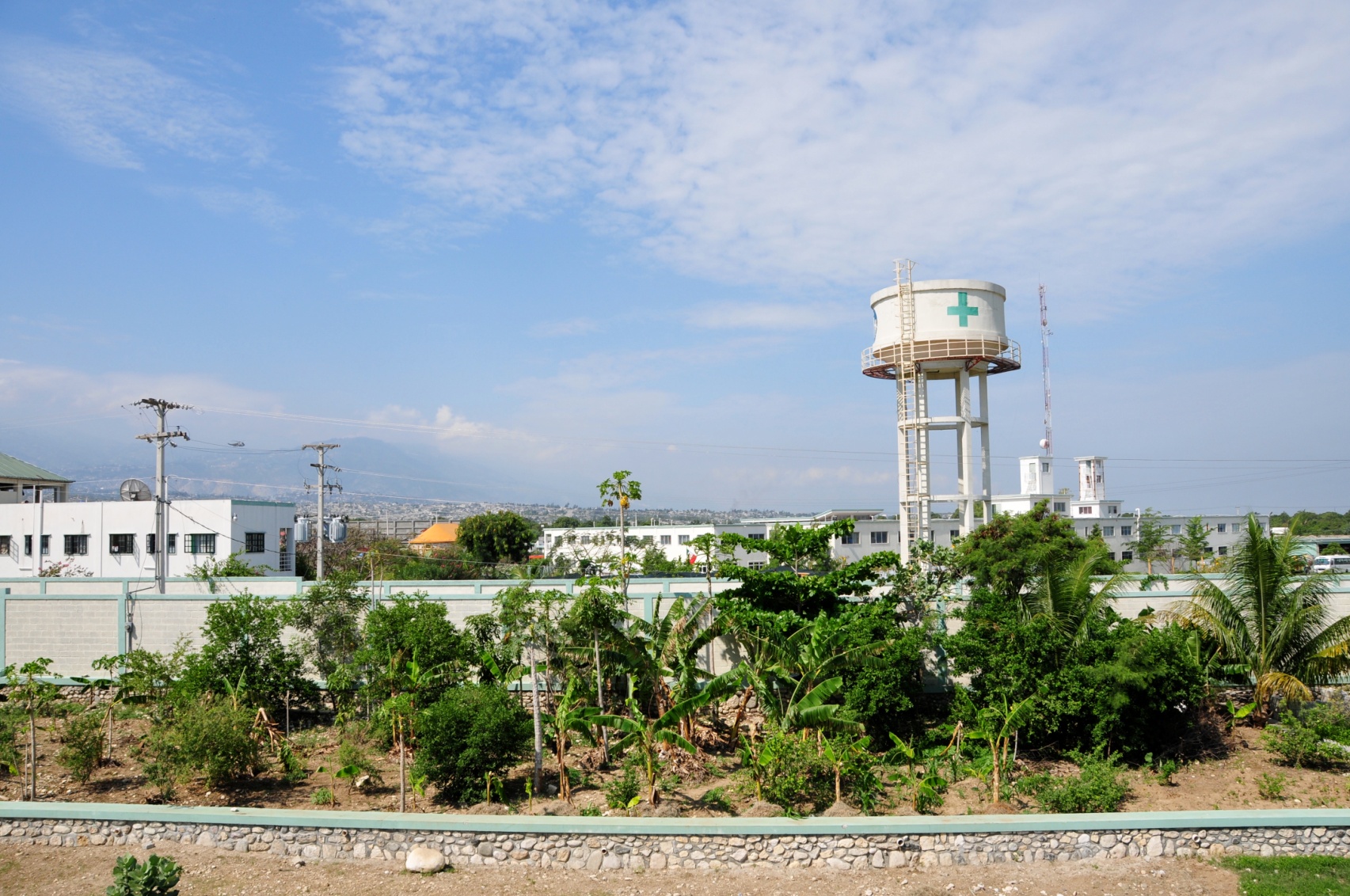 St. Damien Medical Center
28
St. Damien Medical Center
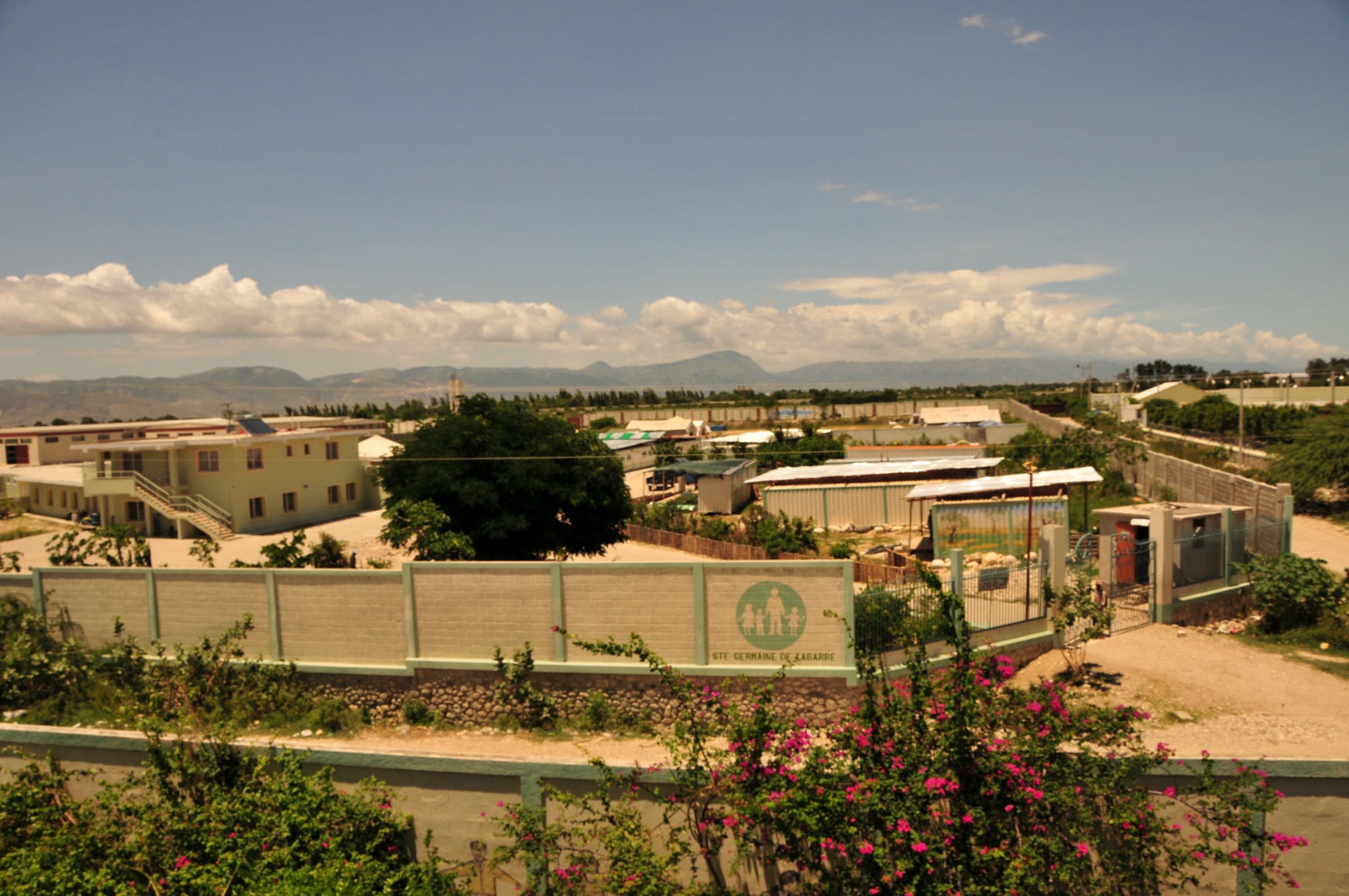 29
Medical Center
Patients
The Medical Center caters to 100s of children daily, and houses 20 children who are suffering from chronic conditions. The Center includes a surgery ward, a cancer ward, a HIV clinic, and a rehabilitation and educational center for disabled children.
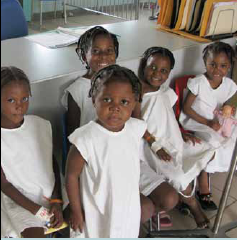 Since the earthquake, NPH has had to be creative in its use of resources – shown here is a makeshift ward consisting of temporary roofing over adjacent trailers. Every square inch of the Medical Center’s courtyard is filled with people in desperate need.
Temporary Ward
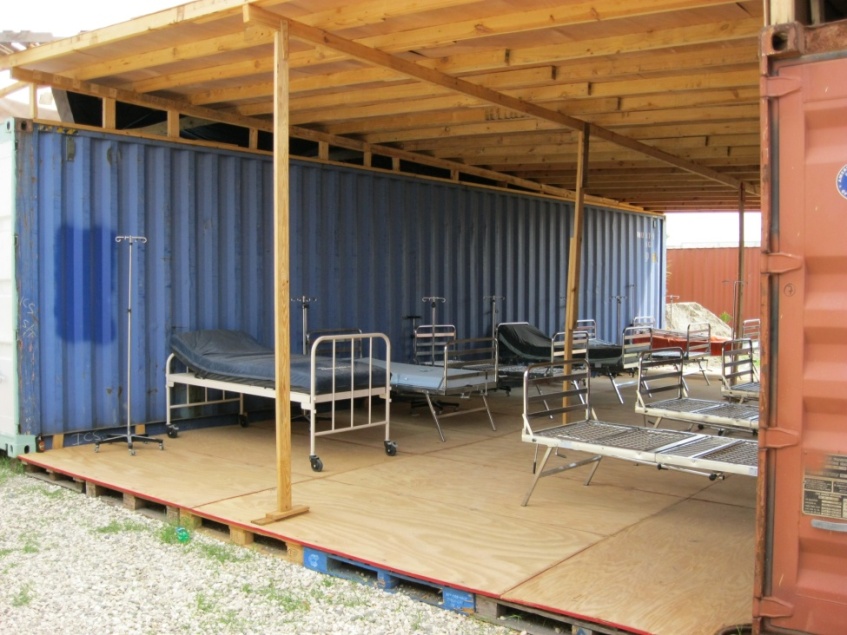 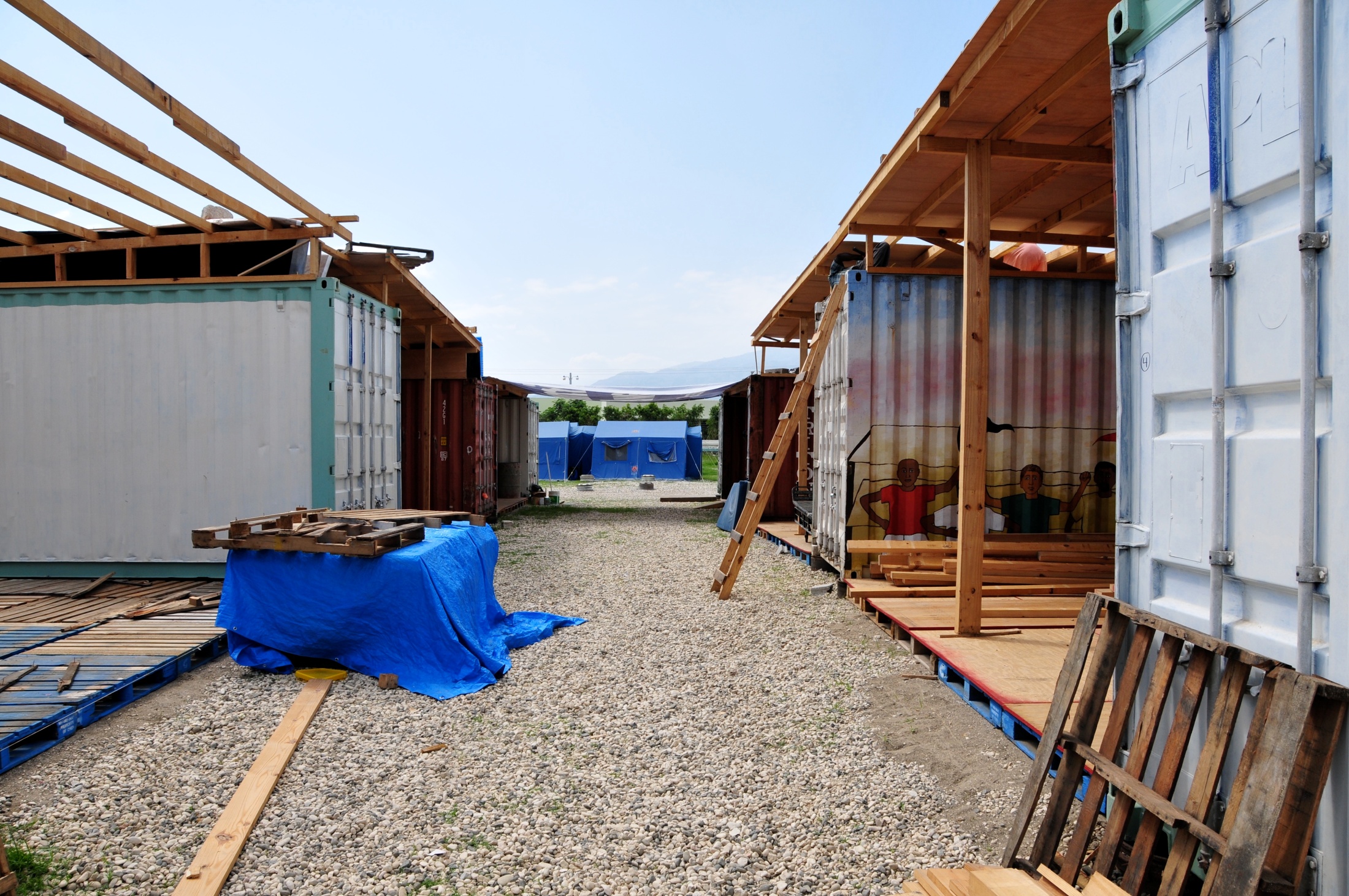 Medical Center
31
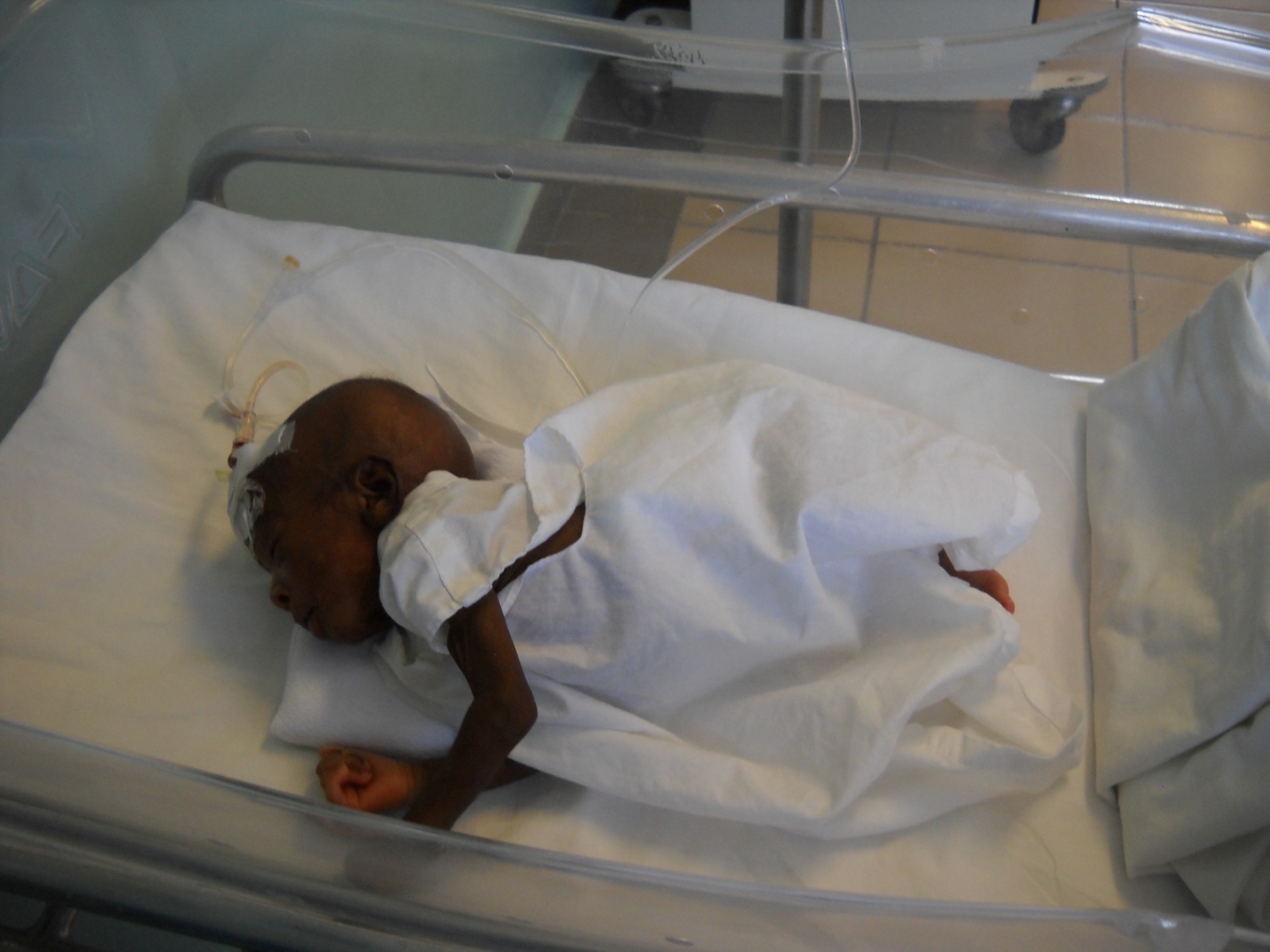 32
Neo Natal Care
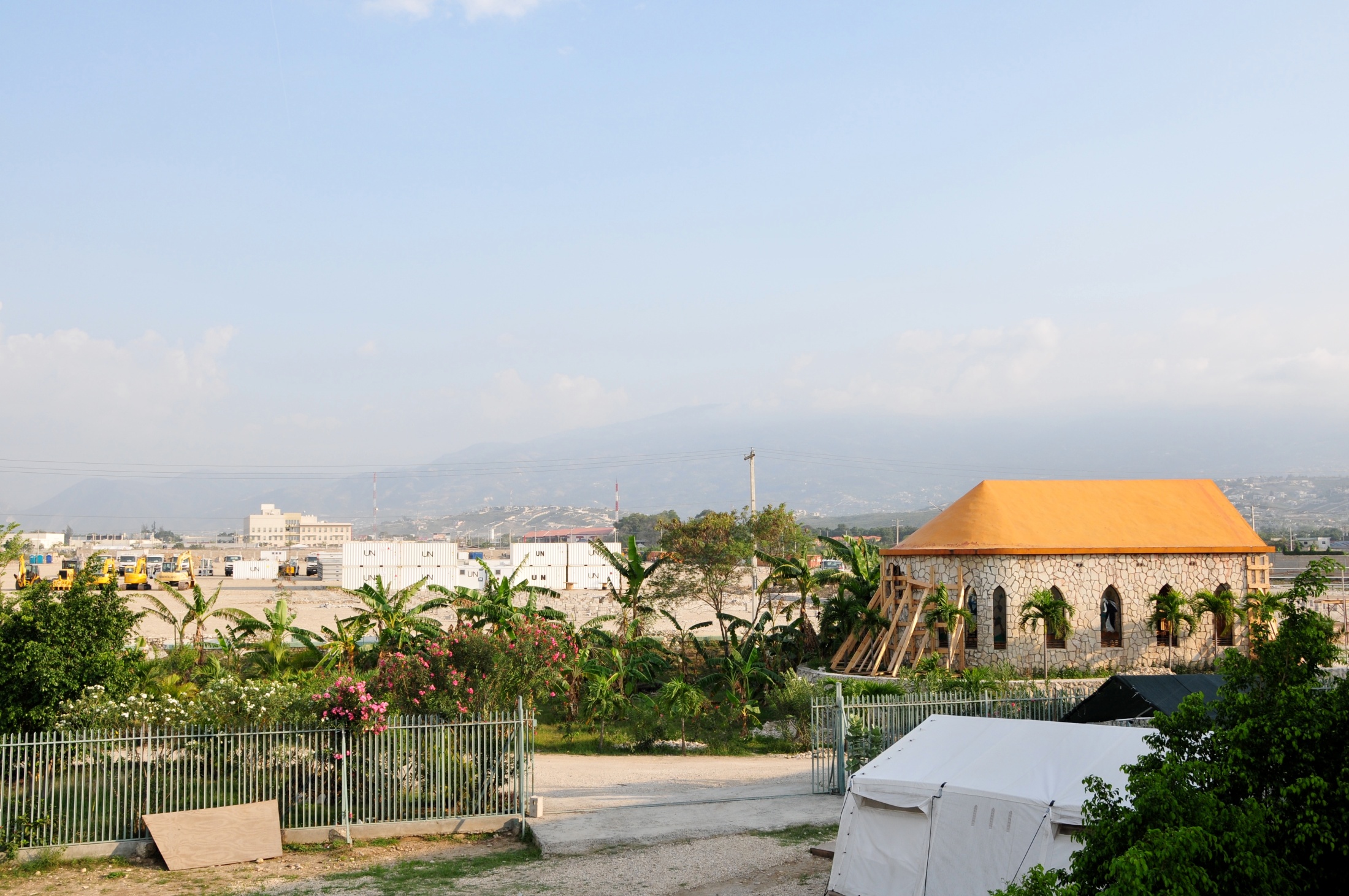 Chapel
33
Memorial
34
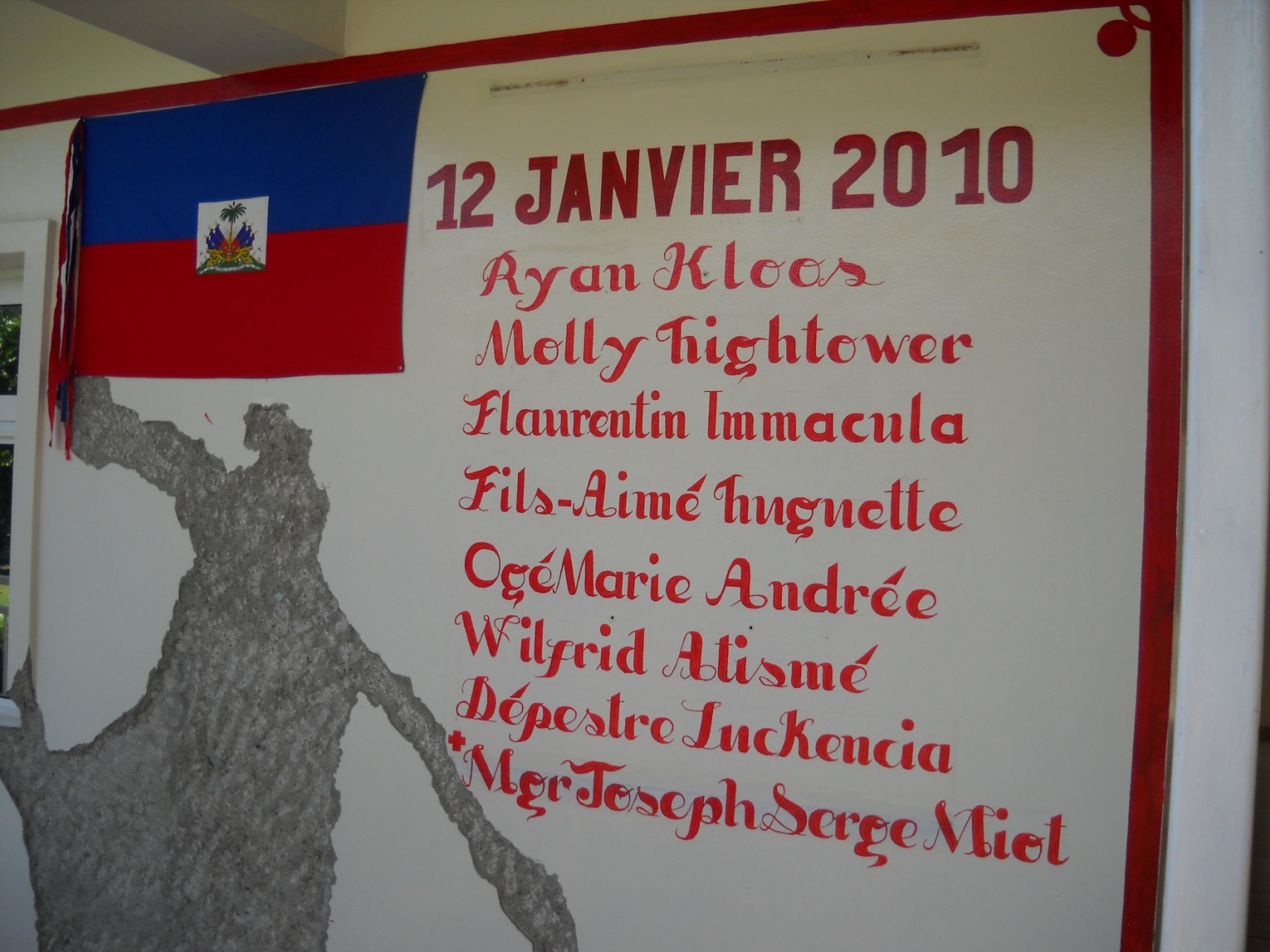 Economic Incubator
35
Bakery
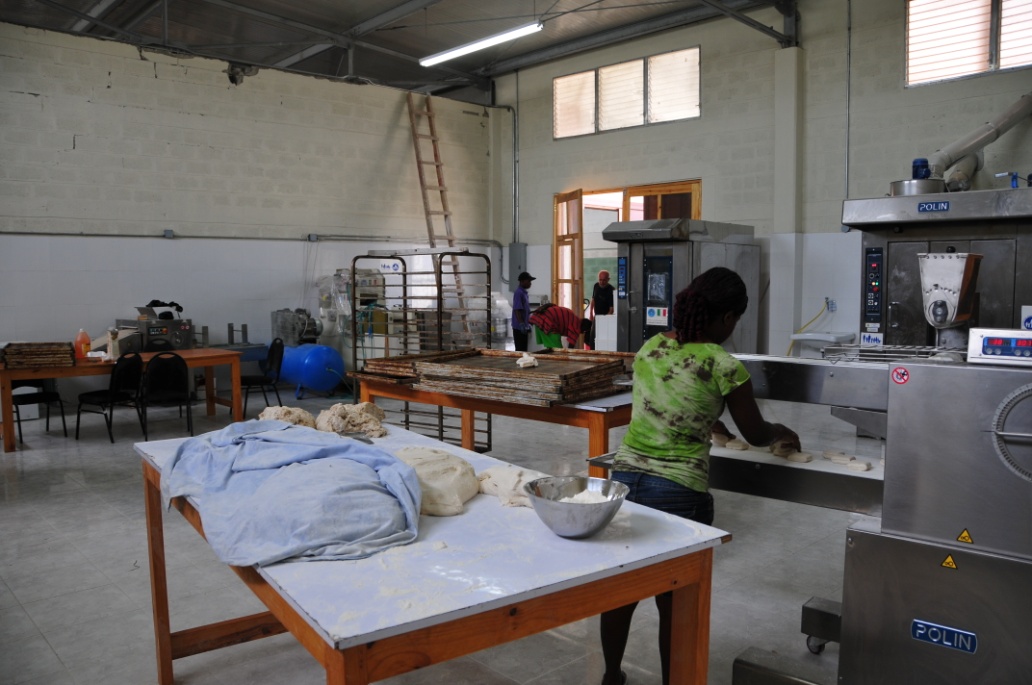 The world outside the orphanage is brutal and harsh; one of NPH’s concerns is to teach Pequeños skills that they can use when the leave the care of the orphanage Francisville is an example of what can be done – it includes a small bakery and a small brick manufacturing press, through which Pequeños  can learn about the basics of enterprise.
Brick Press
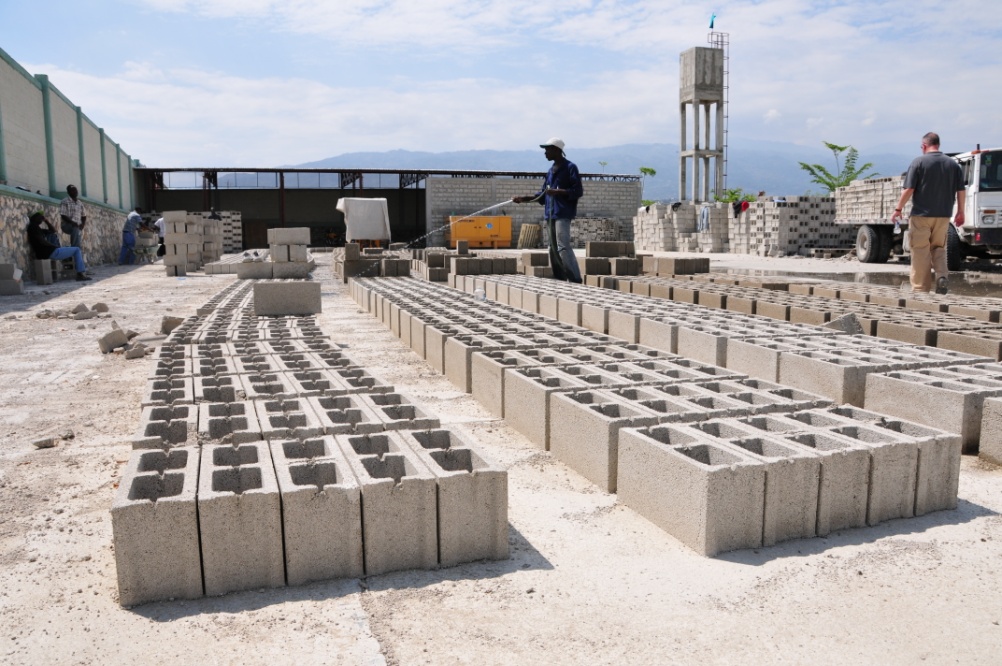 Bakery
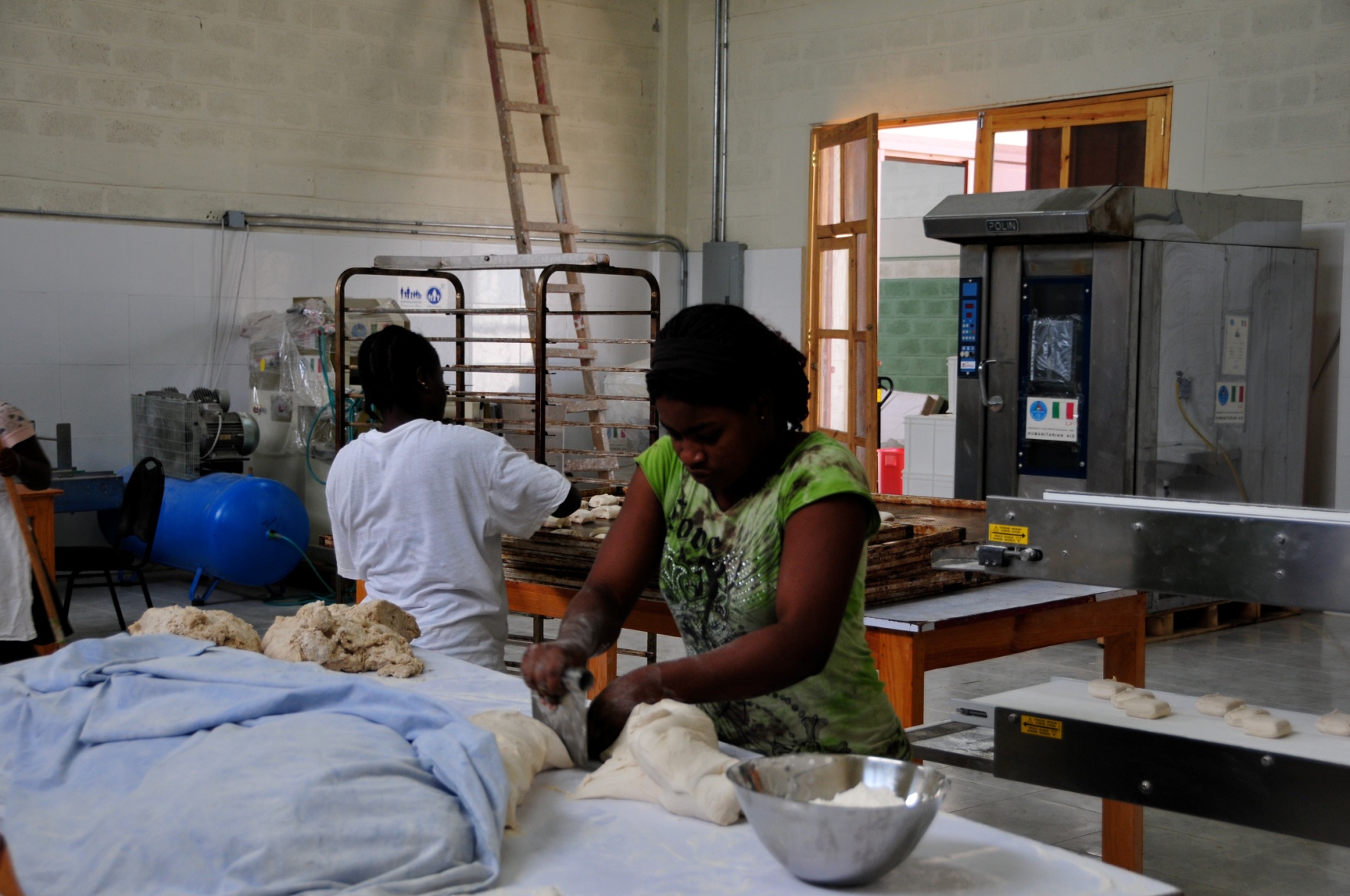 36
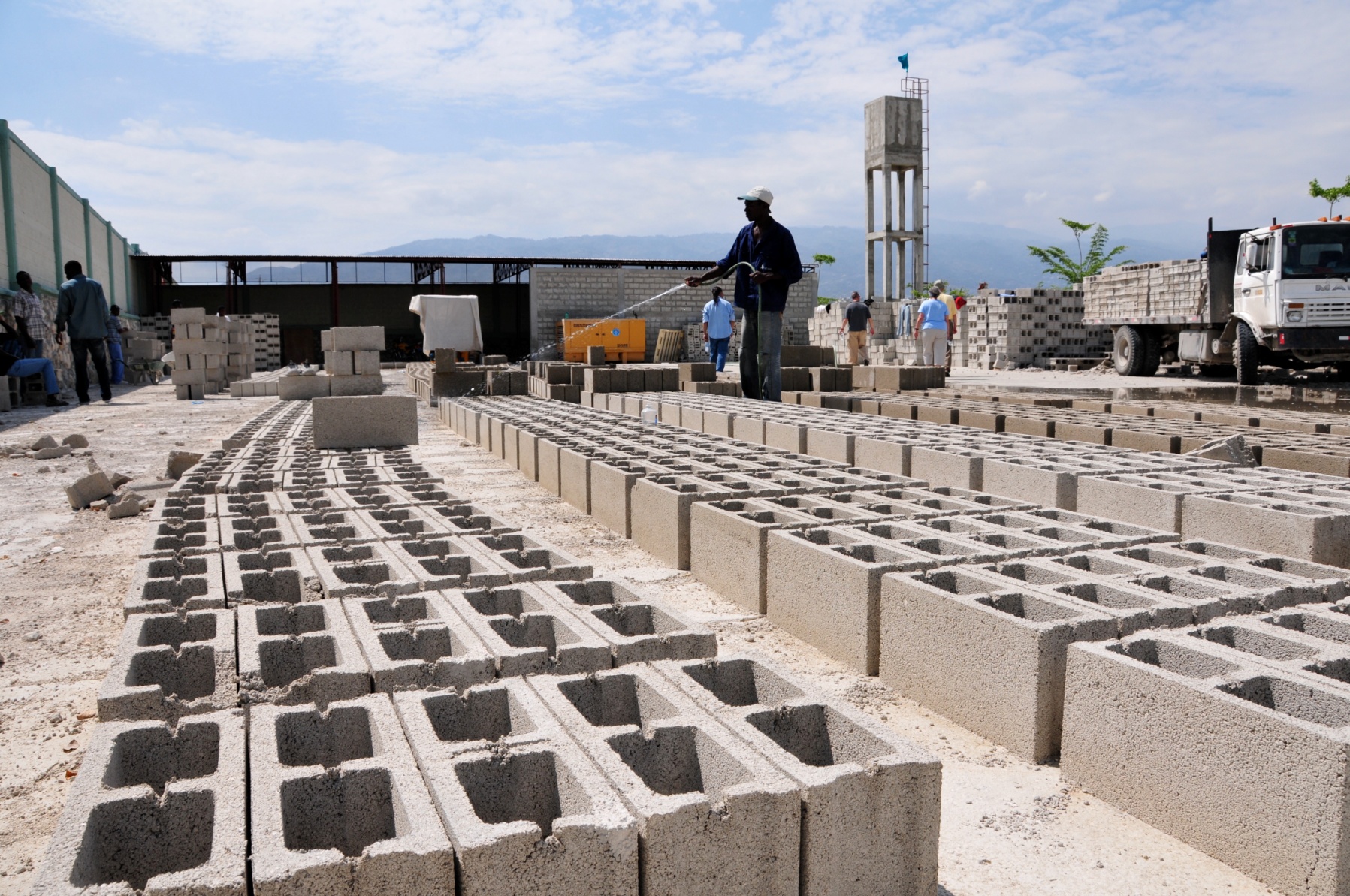 Brick Press
37
Outreach Programs
38
Food Distribution
Water Distribution
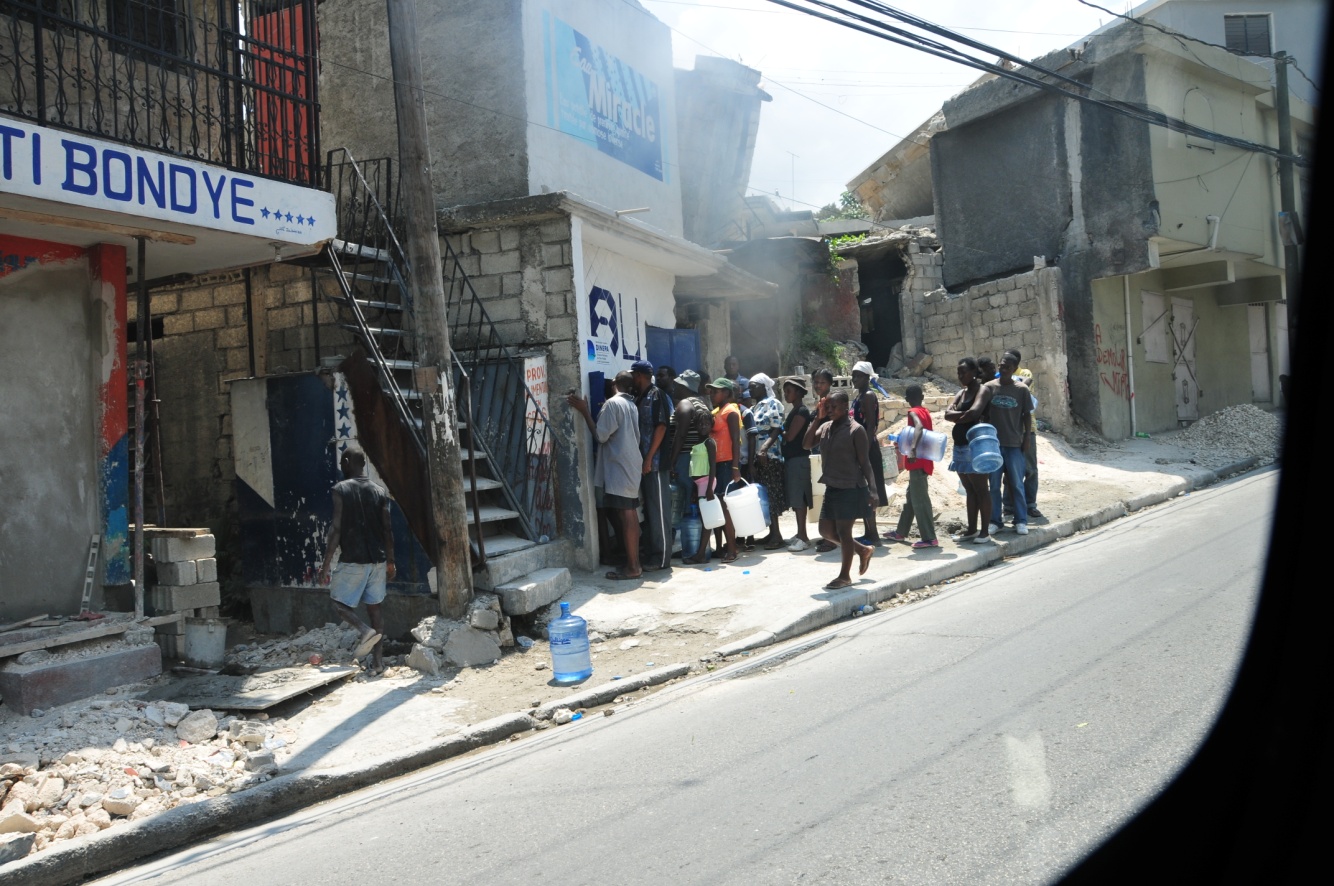 The Outreach Program caters to the sick and dying in the slums and on the streets. There are over 130 ex- pequeños employed in St Luke programs, along with190 staff. Services include food distribution and water distribution
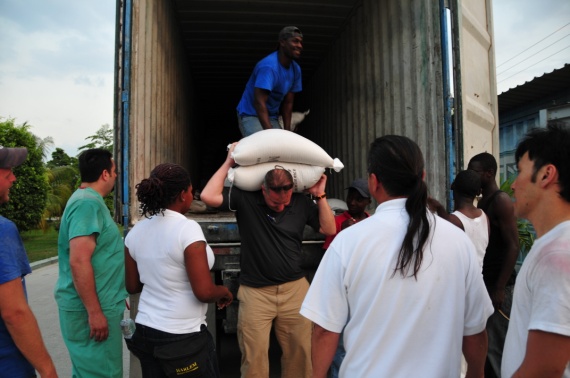 Among the services provided by the Outreach Program is burial of the dead – providing a modicum of dignity. Since the earthquake, this means placing several bodies in each papier-mâché coffin.
Burial
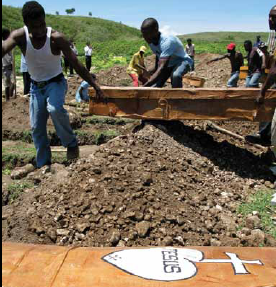 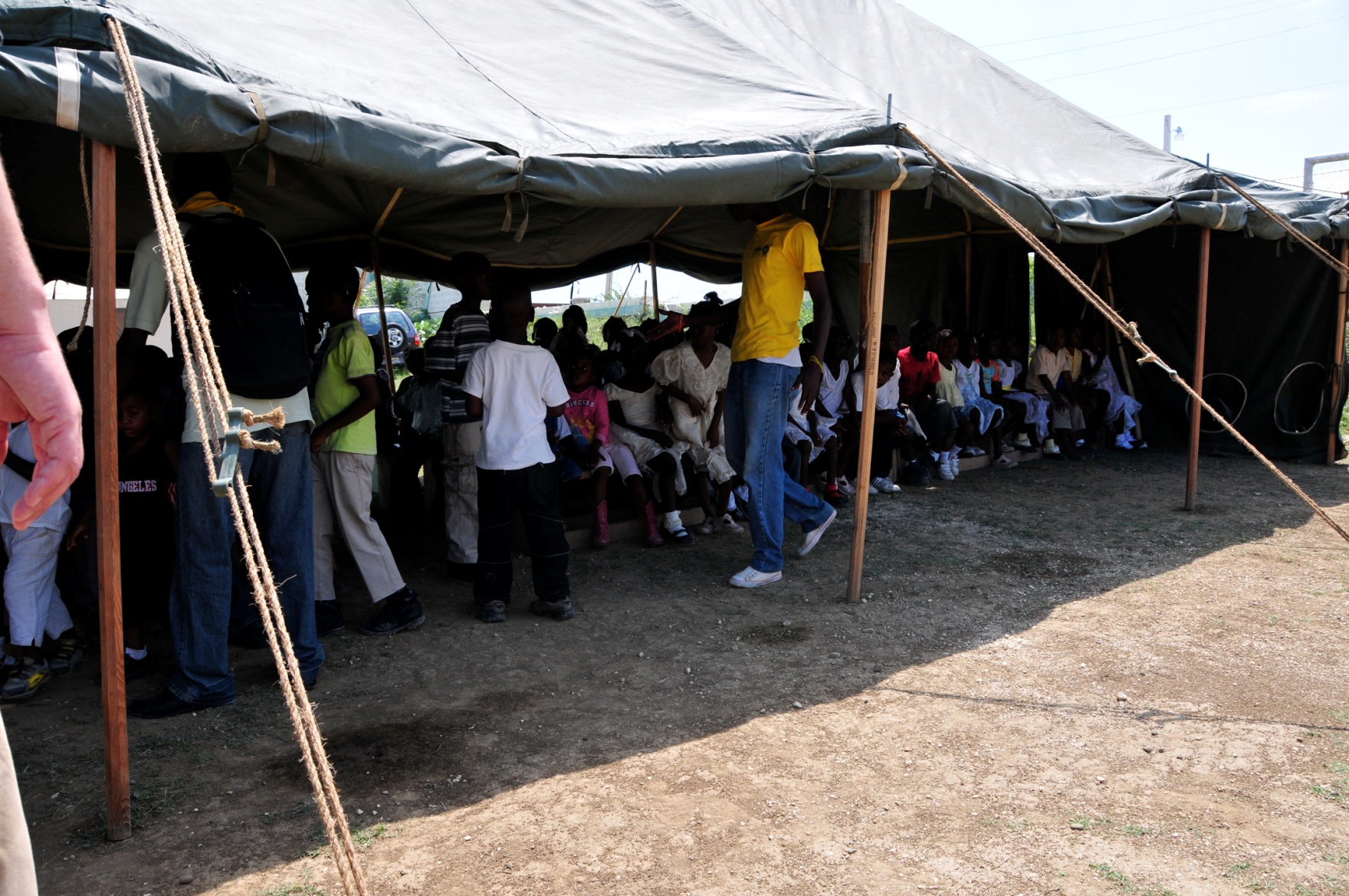 39
Outreach Programs
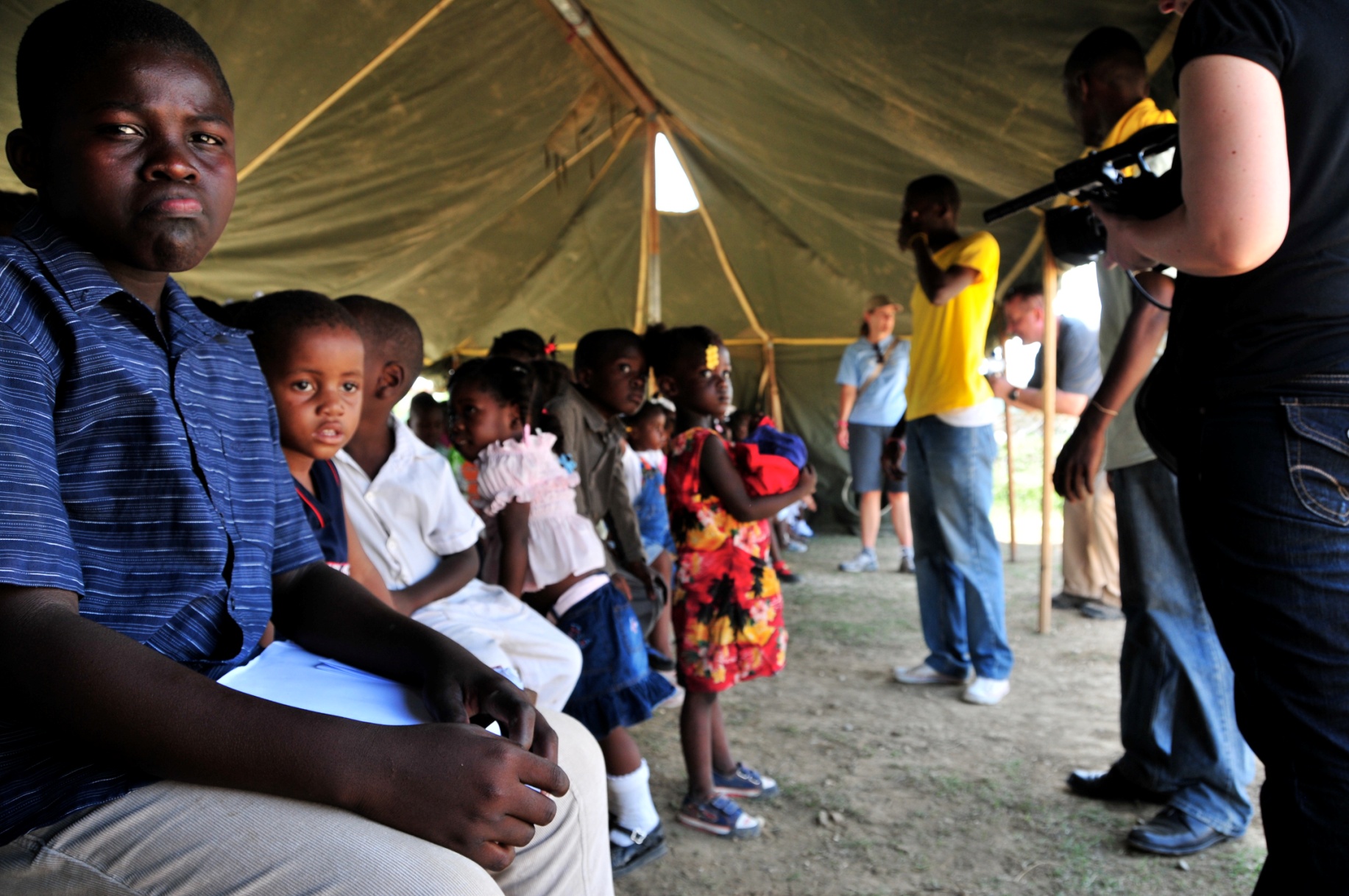 40
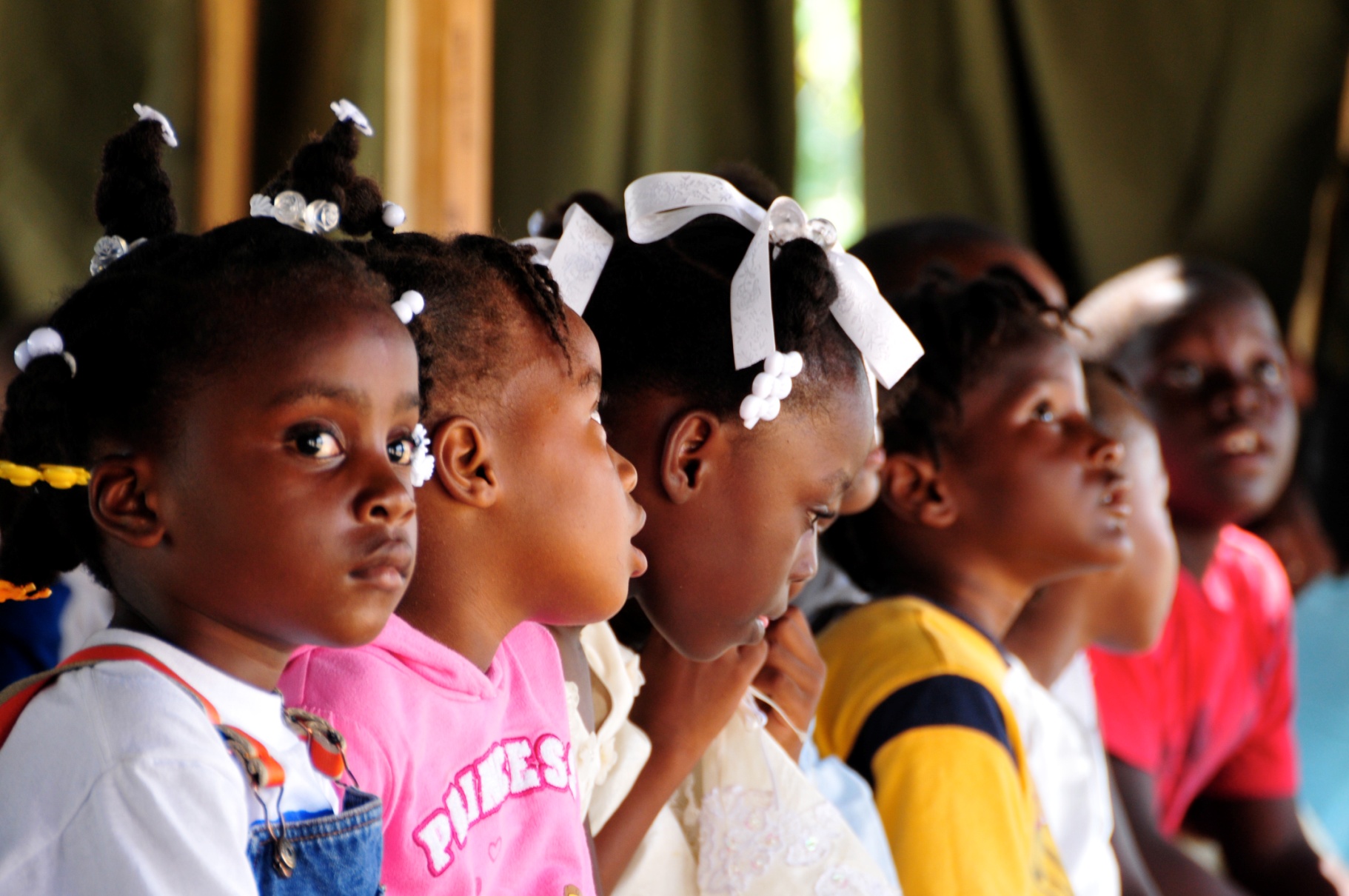 41
The Orphanage
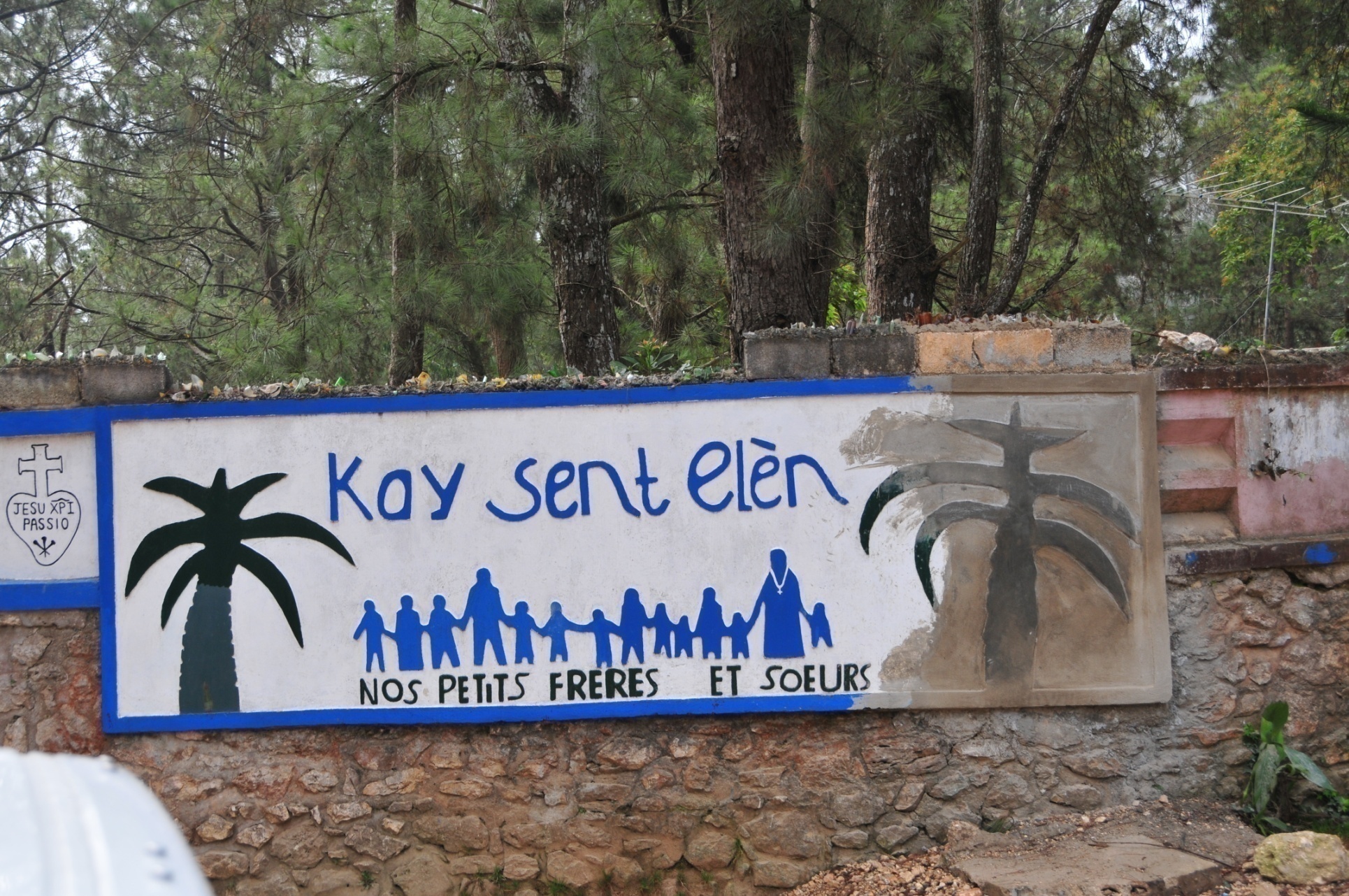 The Orphanage is a permanent home for orphaned and abandoned children, where they are provided with food, clothing, shelter, medical care and an education.
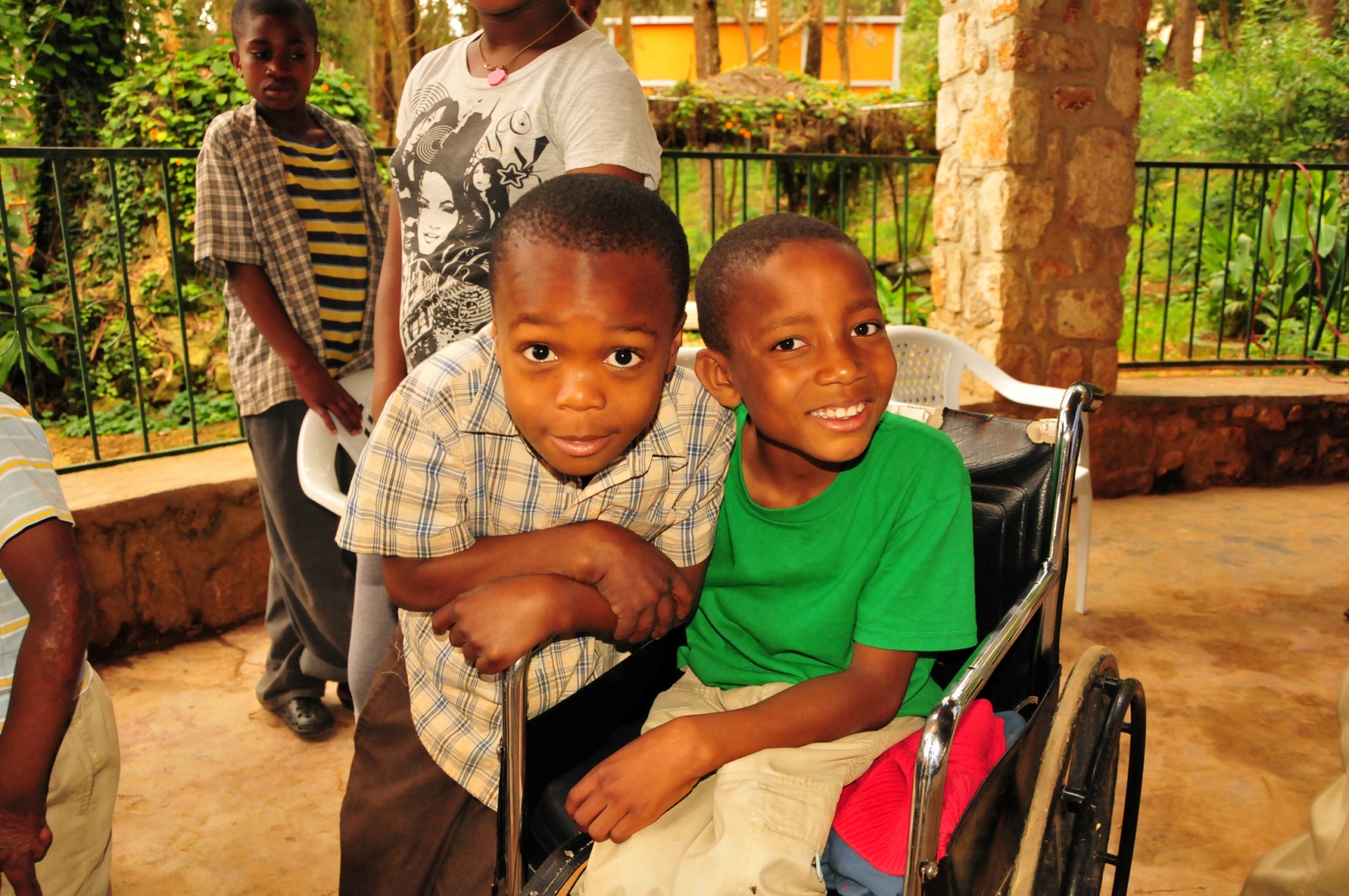 43
Orphange
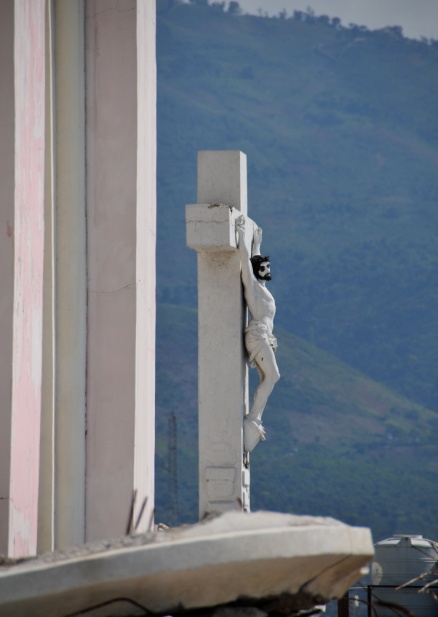 Faith
Matthew 25:40
…“I tell you the truth, whatever you did for one of the least of these brothers of mine, you did for me”.
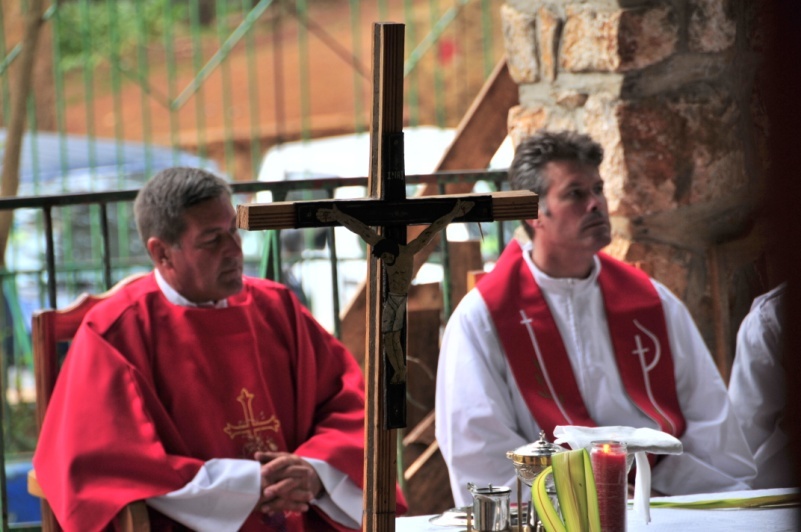 Additional Traits of Entrepreneurship
45
Faith
 
Grace + Guts + Grit
 
Resourcefulness
 
Courage
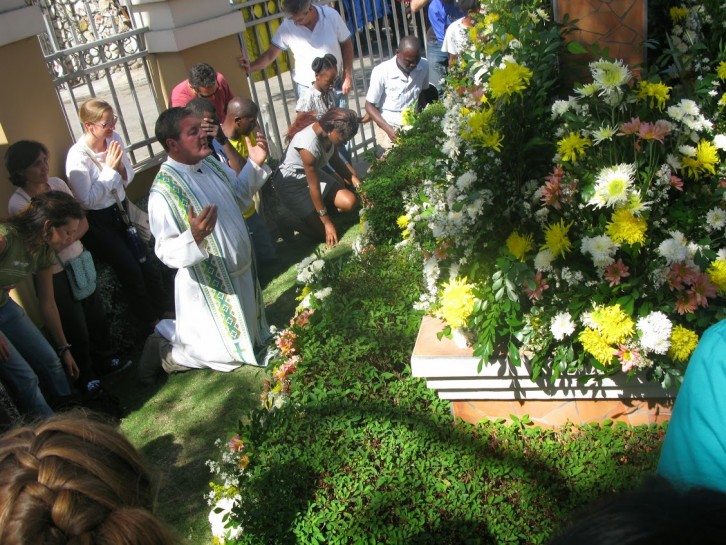 46
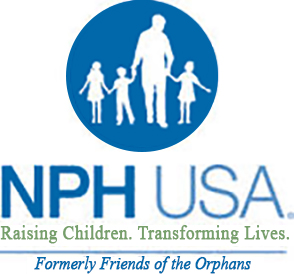 47
www.nphusa.org